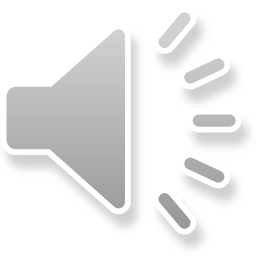 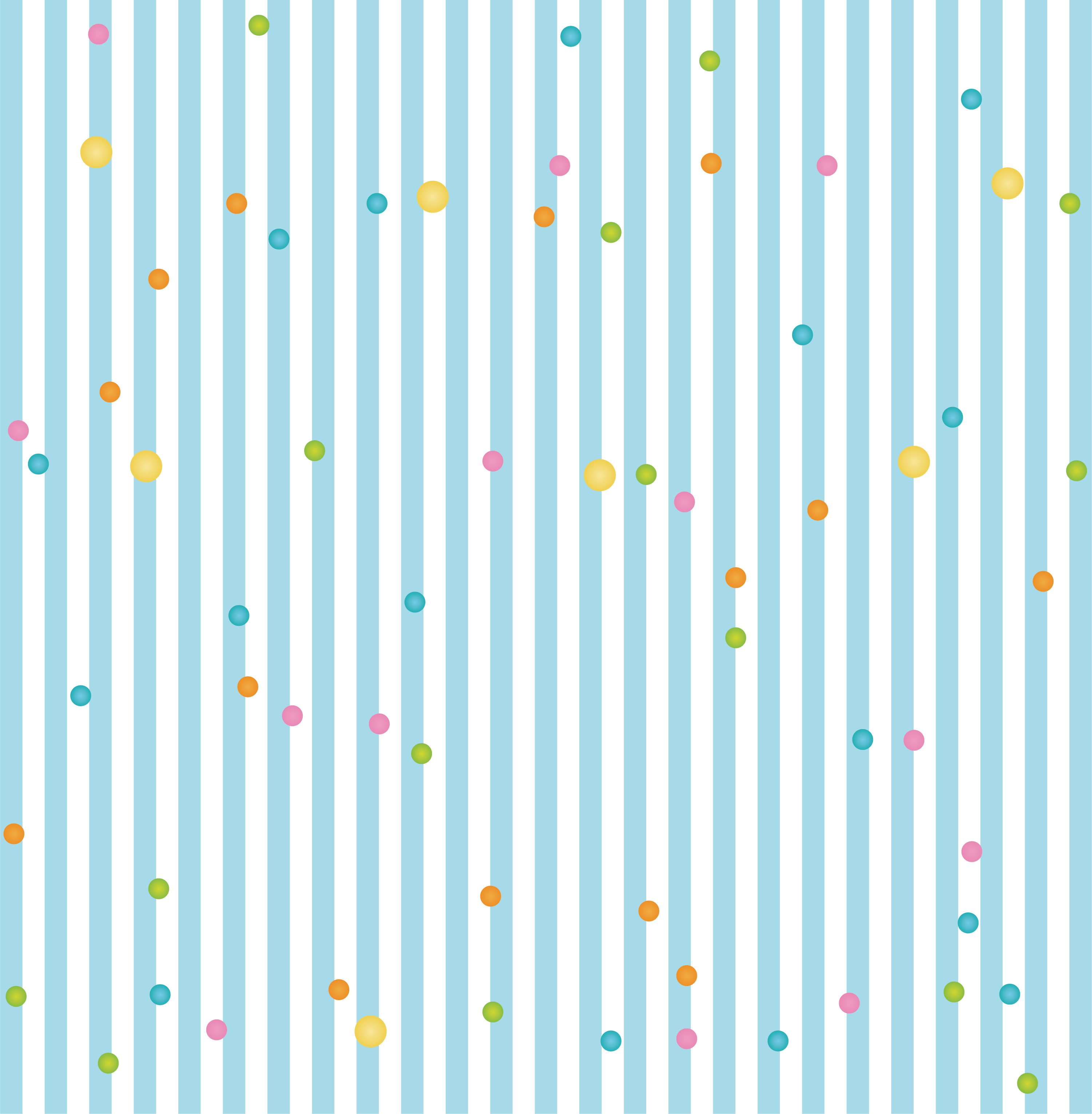 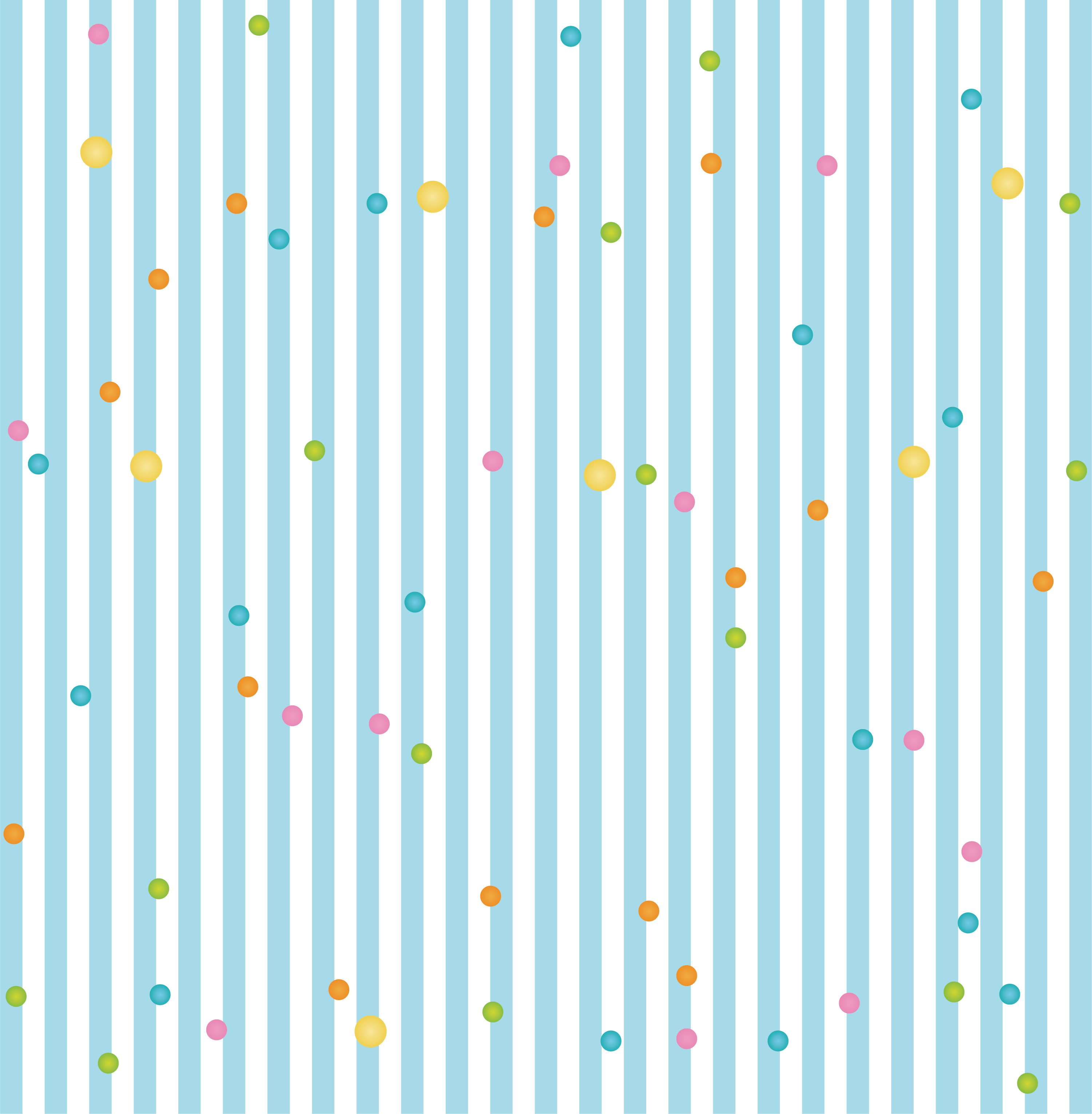 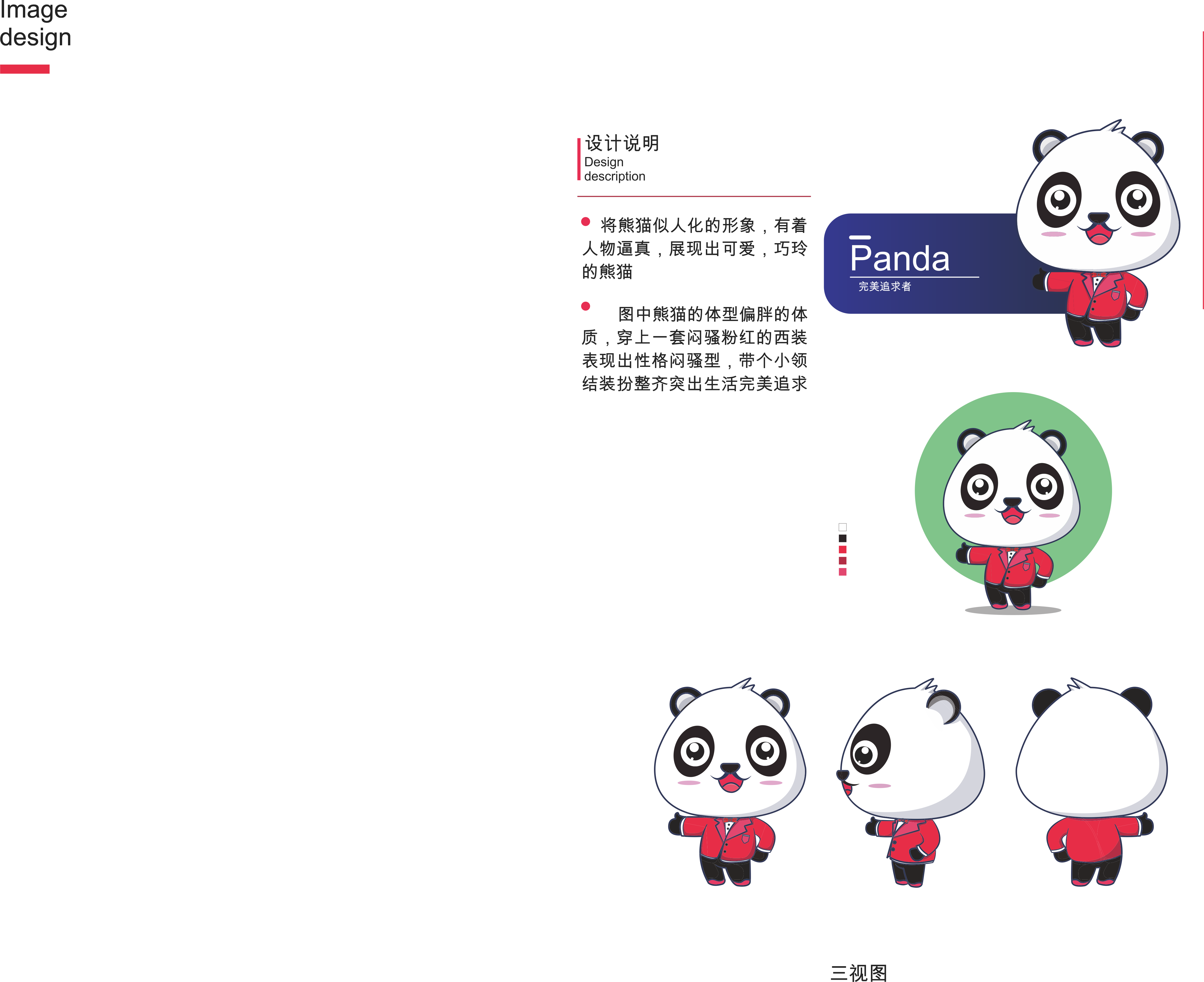 快乐童年
HAPPYEVERYDAY
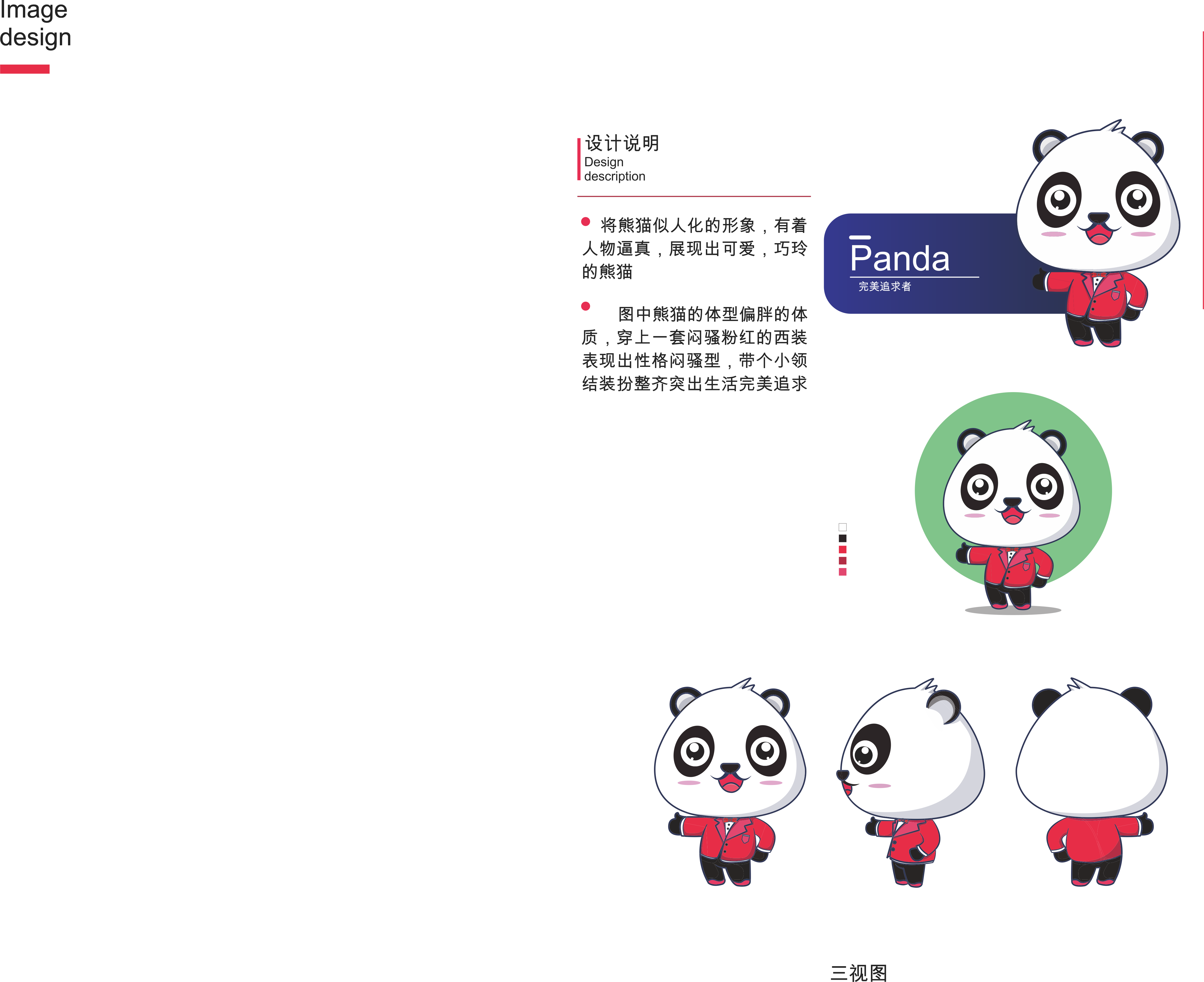 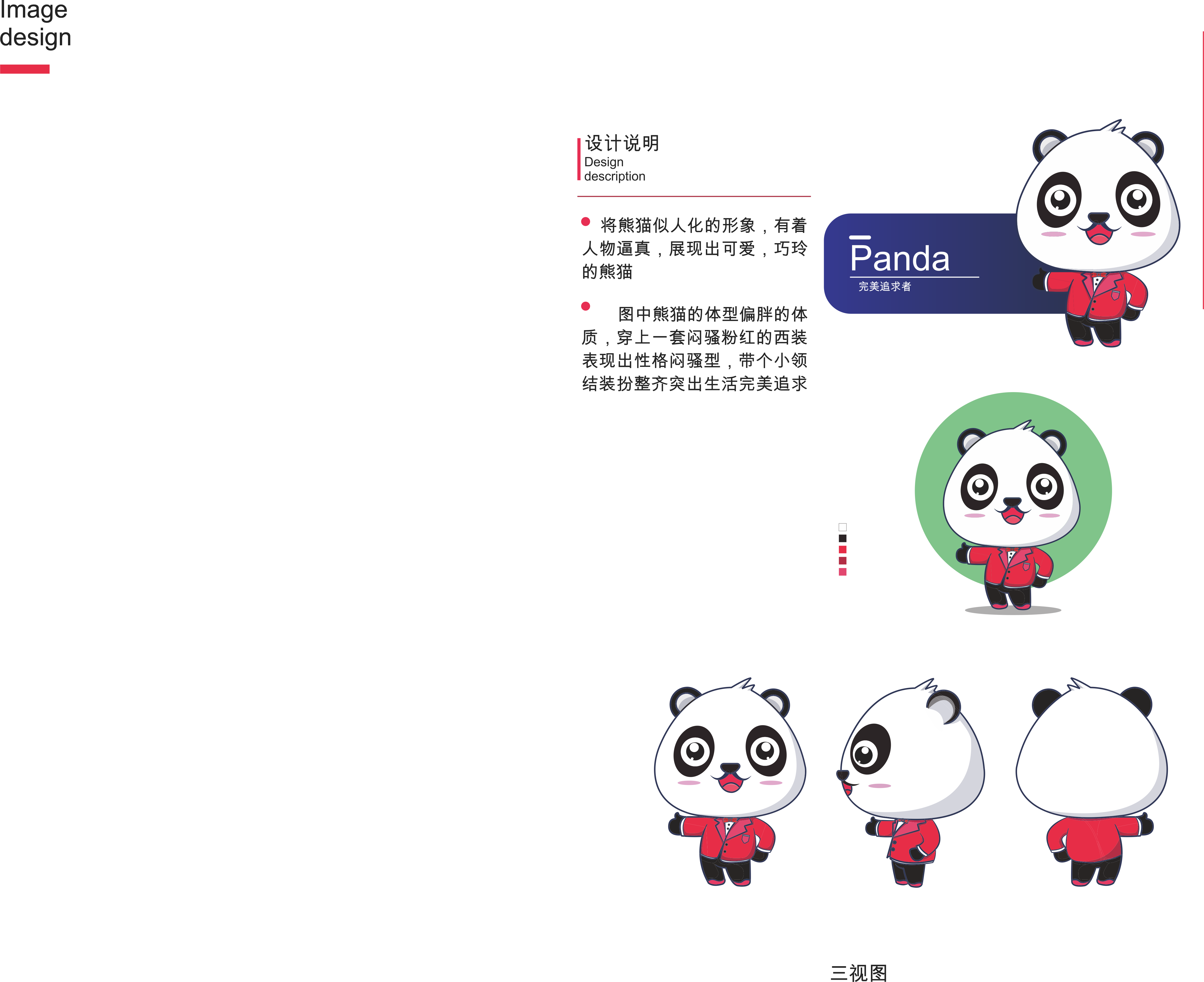 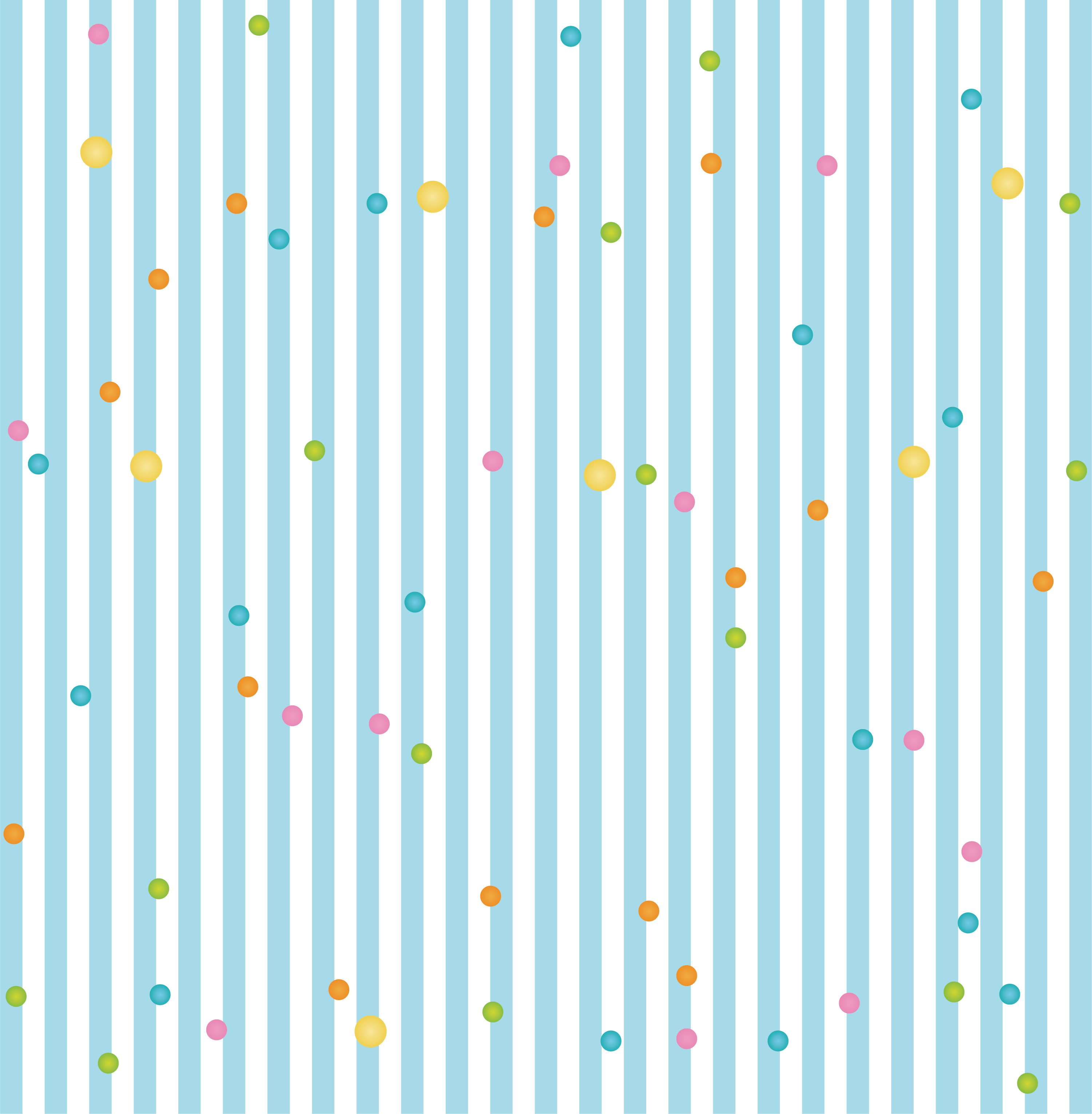 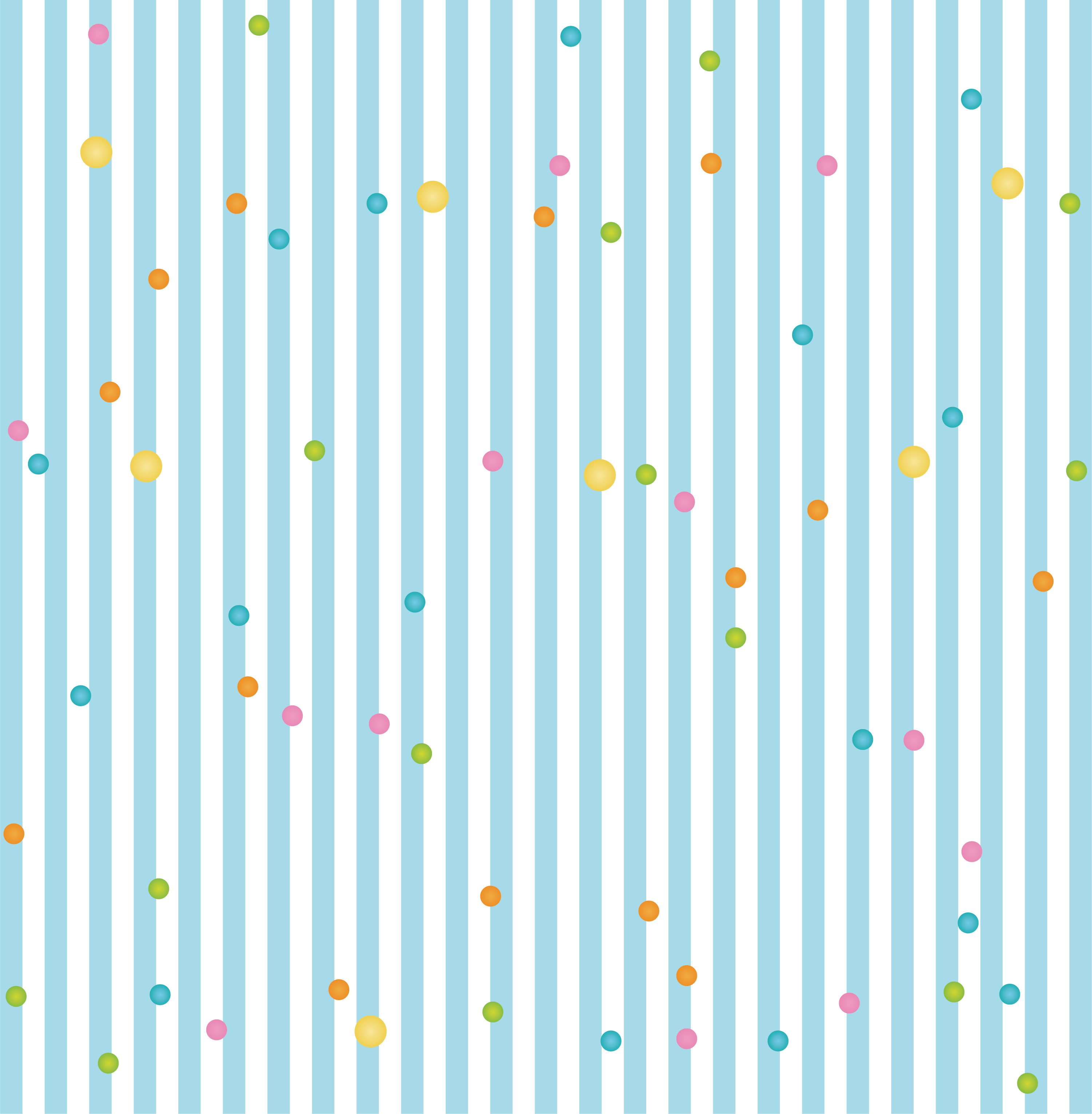 猜
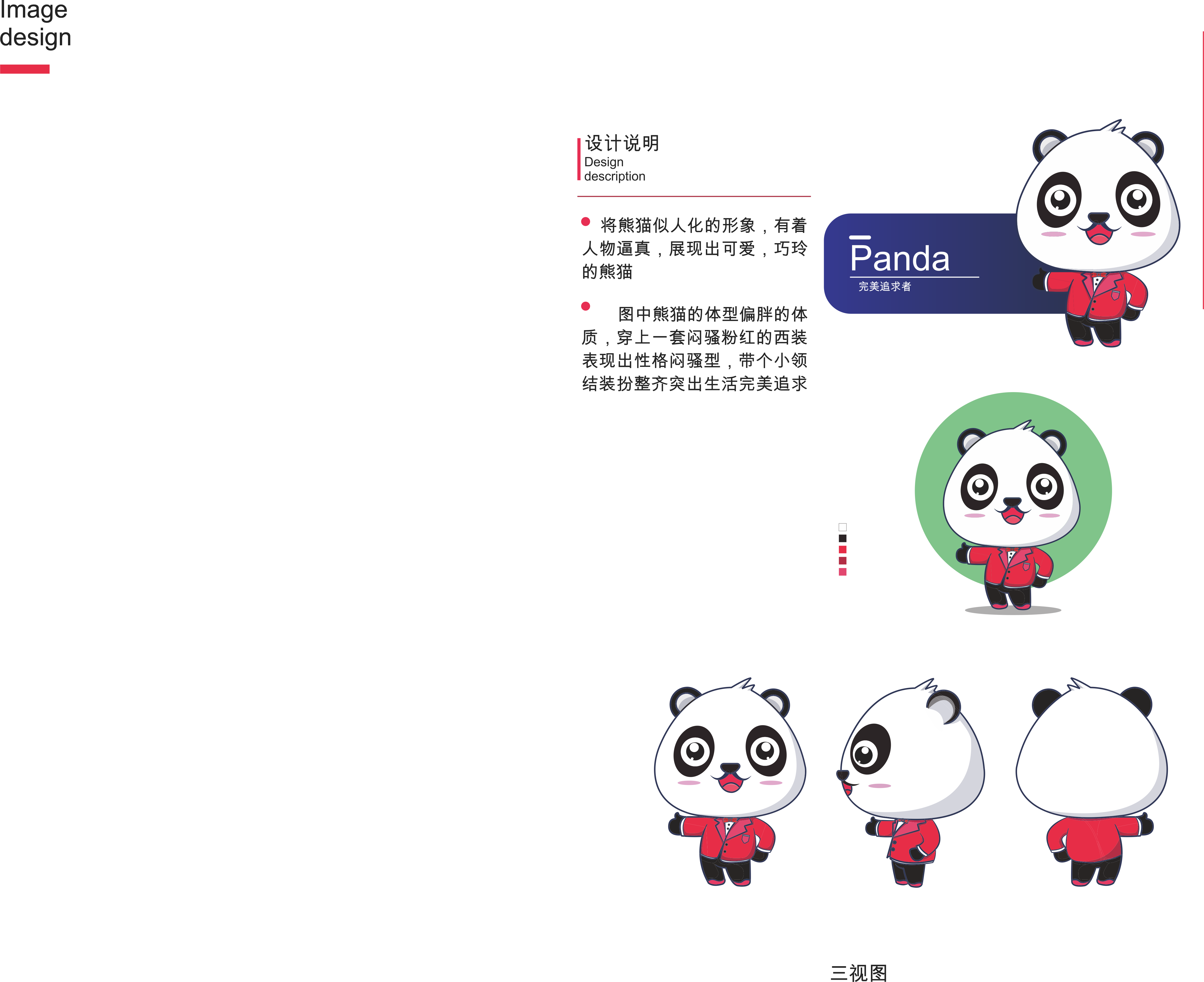 题
你
标
我
一
第
不
是
是
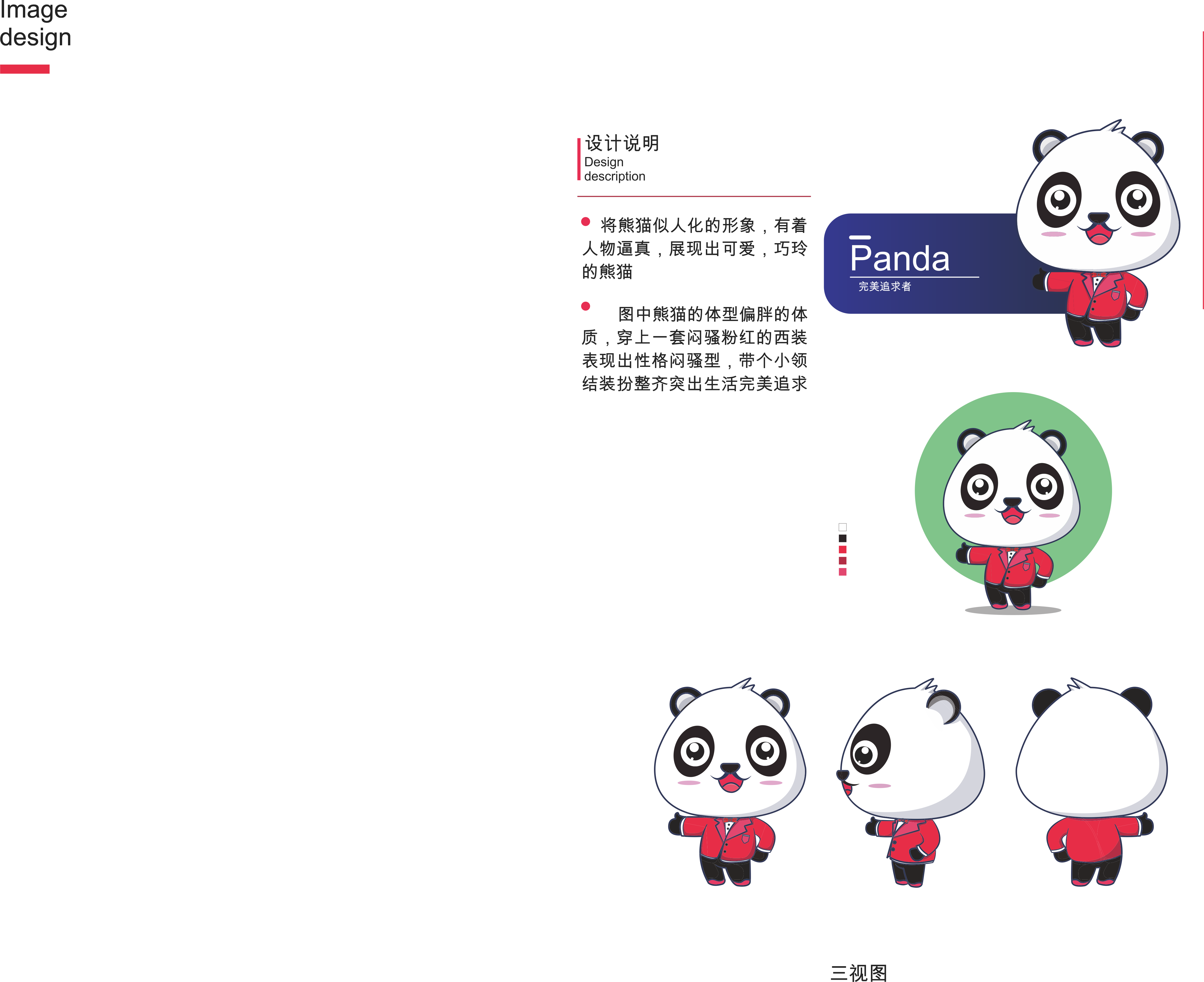 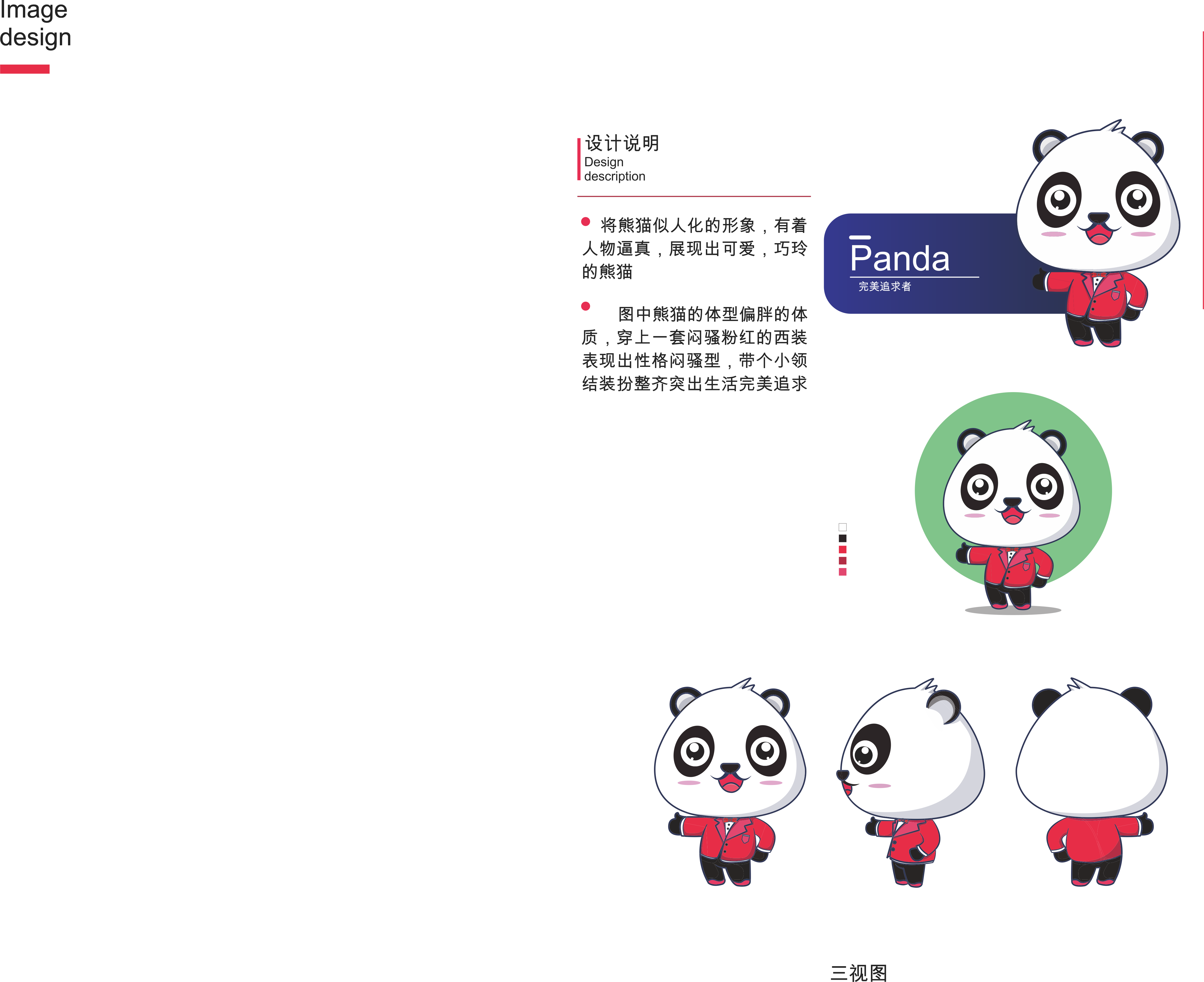 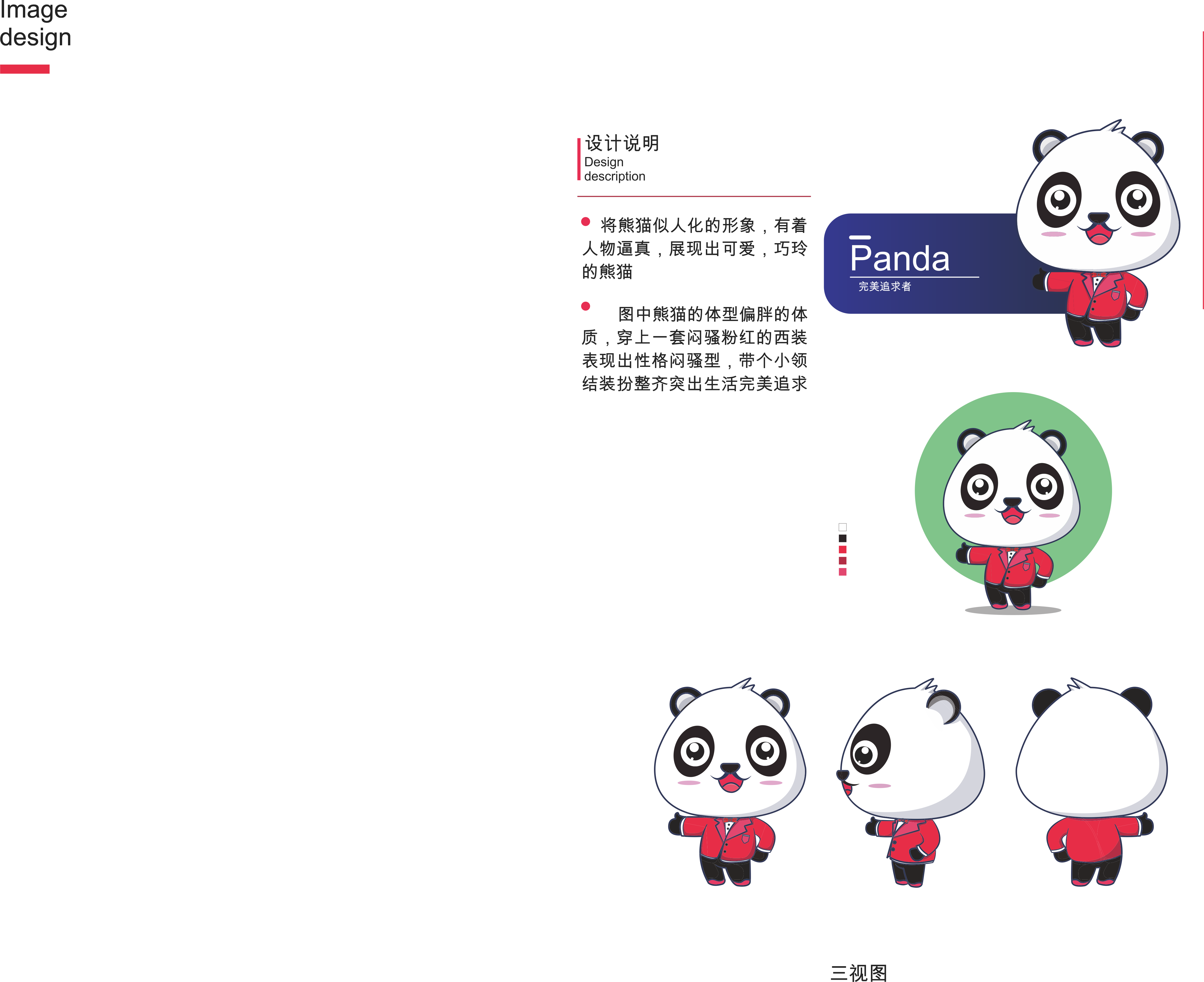 关键词
关键词
关键词
请在这里输入文字请在这里输入文字请在这里输入文字
请在这里输入文字请在这里输入文字请在这里输入文字
请在这里输入文字请在这里输入文字请在这里输入文字
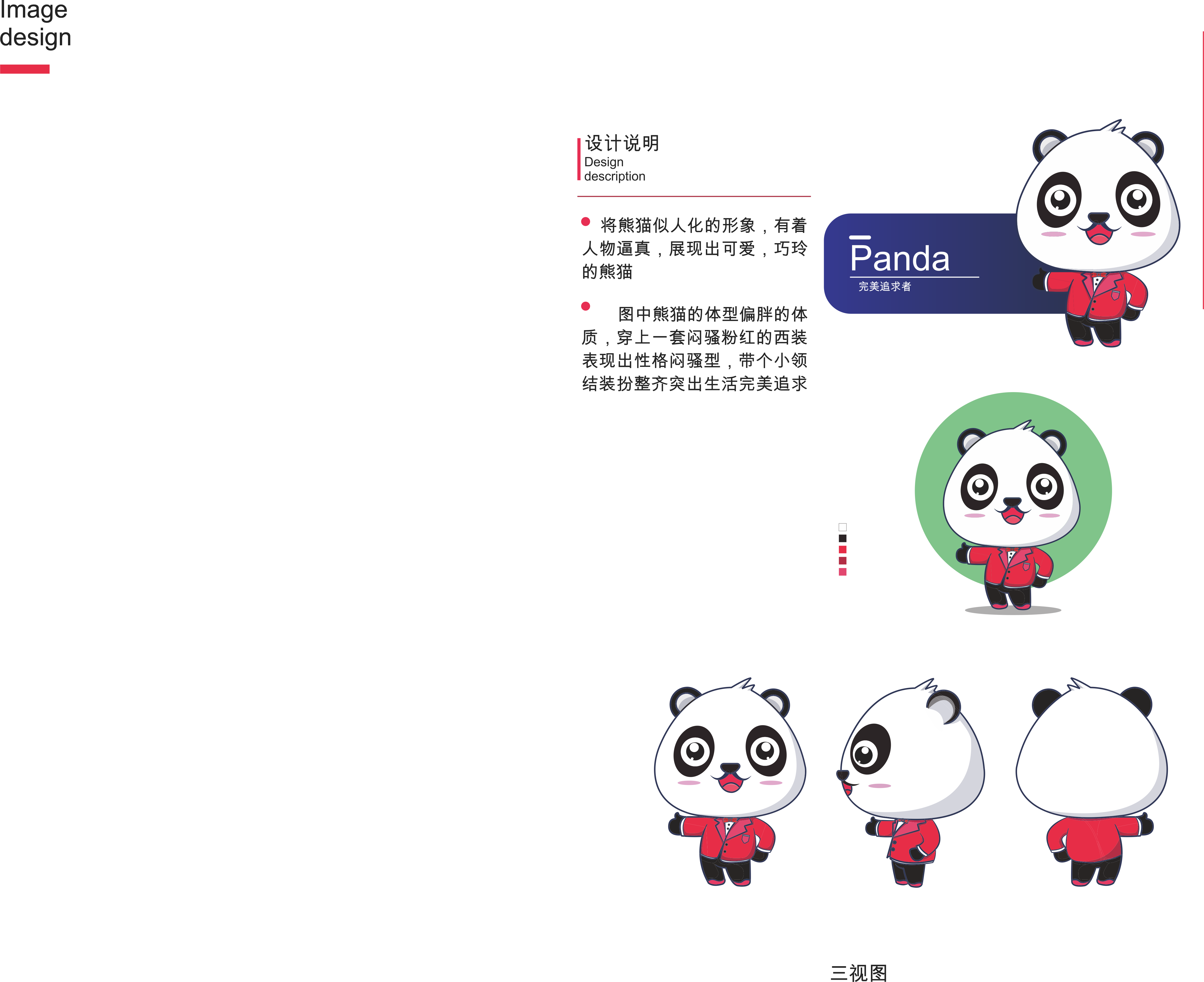 这里输入你要具体探讨的的问题
请在这里输入文字请在这里输入文字请在这里输入文字请在这里
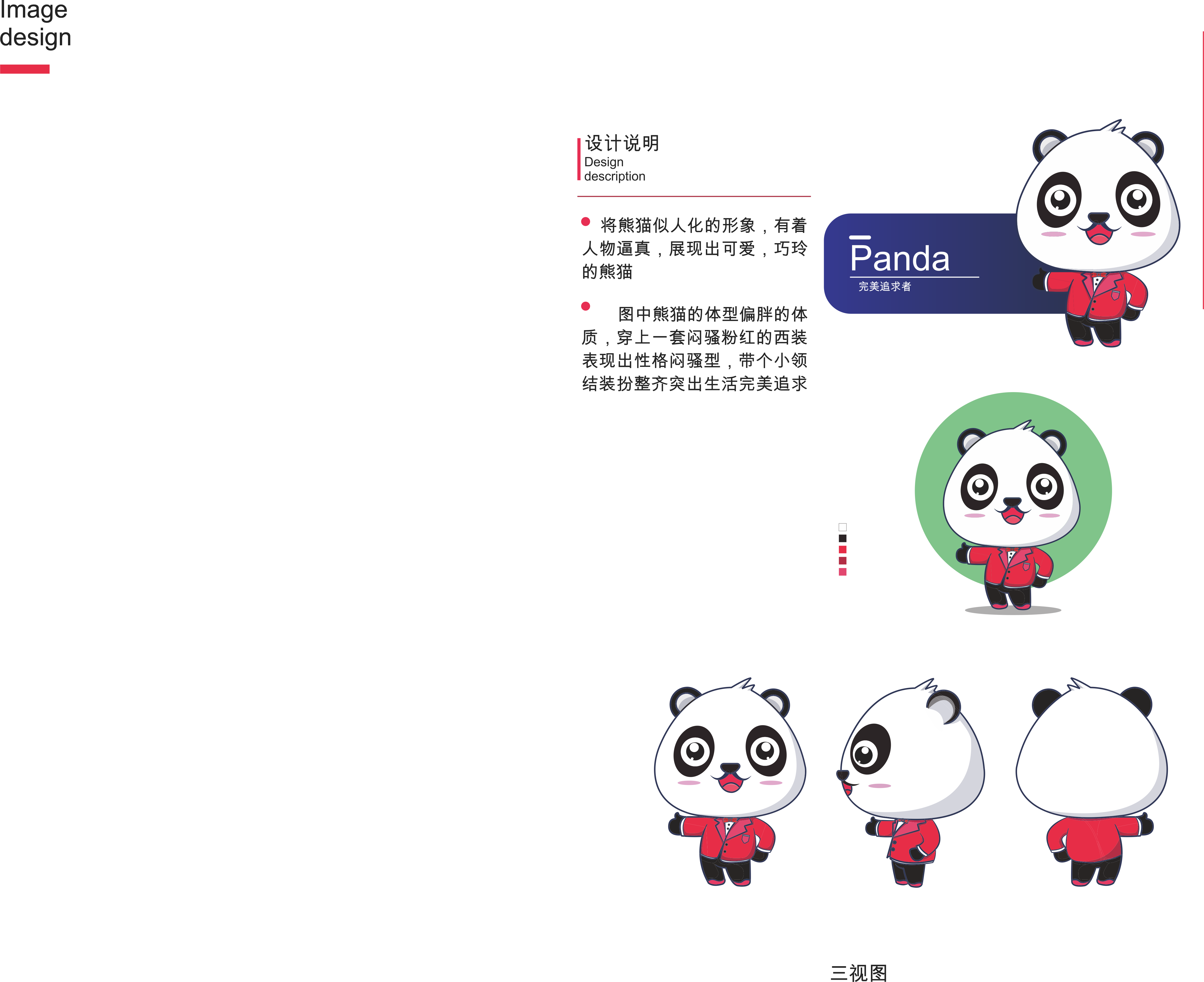 请在这里输入文字请在这里输入文字请在这里输入文字请在这里
Weaknesses
Opportunities
请在这里输入文字请在这里输入文字请在这里输入文字请在这里输入文字请
请在这里输入文字请在这里输入文字请在这里输入文字请在这里输入文字请
W
0
S
T
Threats
Strength
请在这里输入文字请在这里输入文字请在这里输入文字请在这里输入文字请
请在这里输入文字请在这里输入文字请在这里输入文字请在这里输入文字请
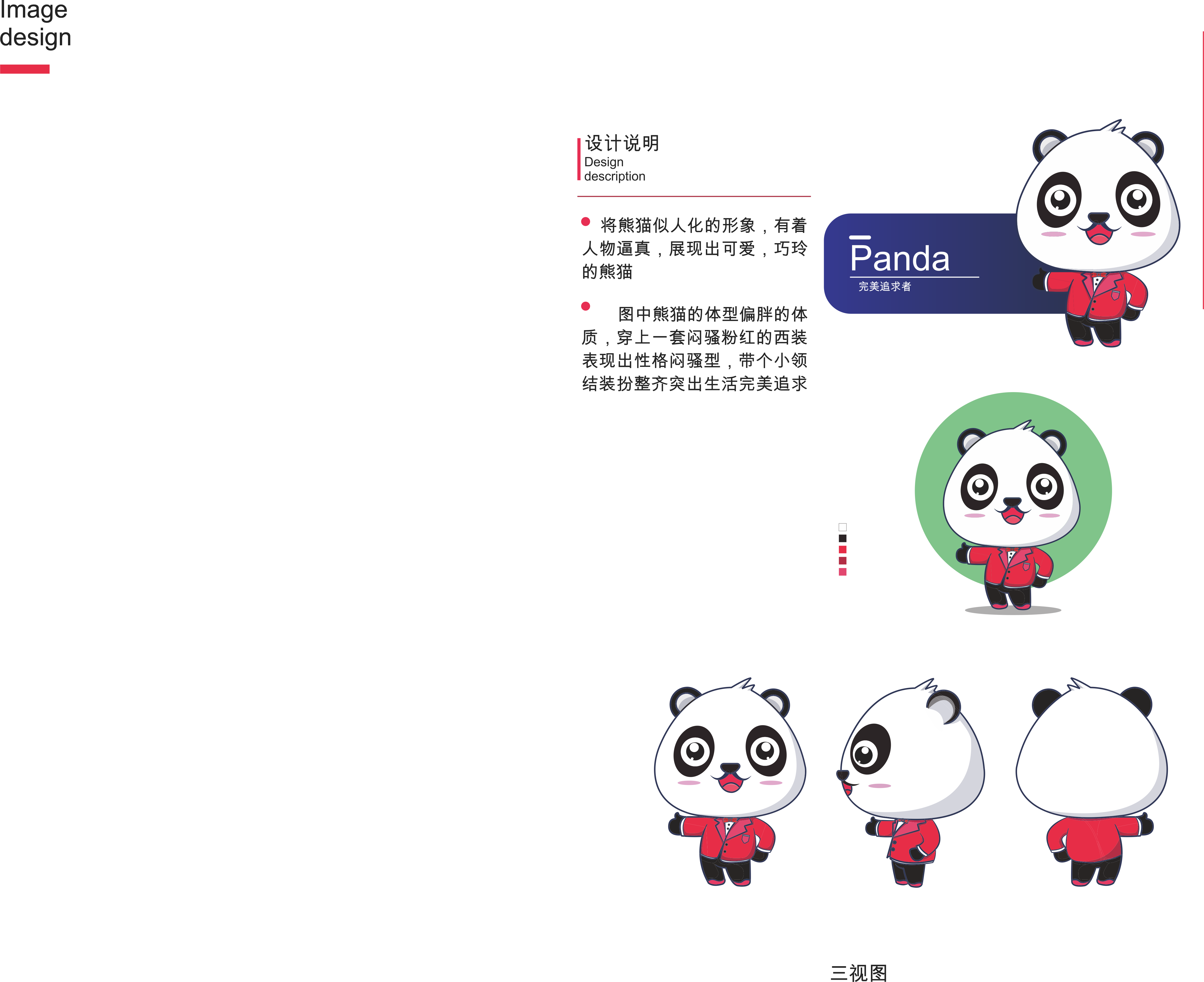 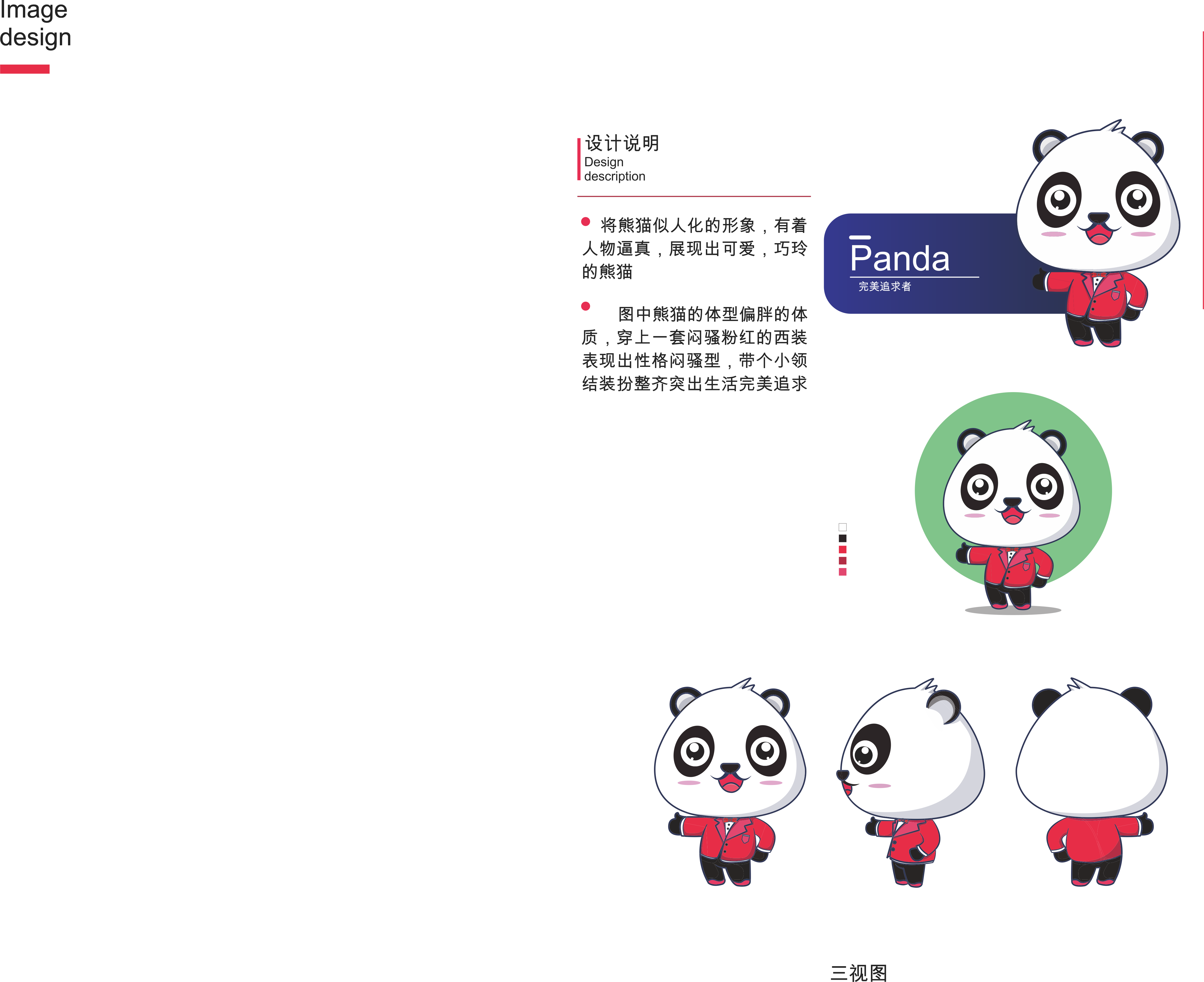 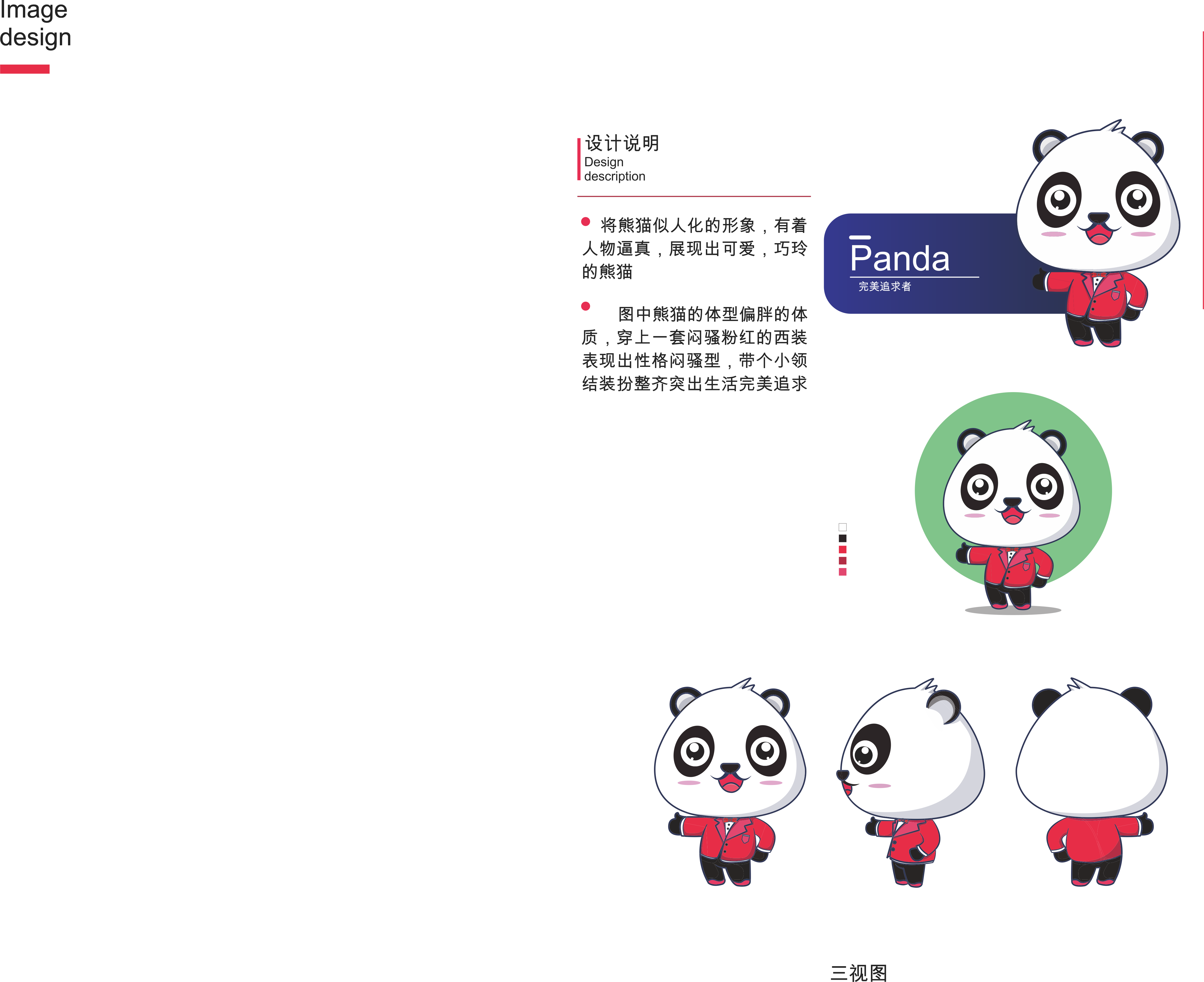 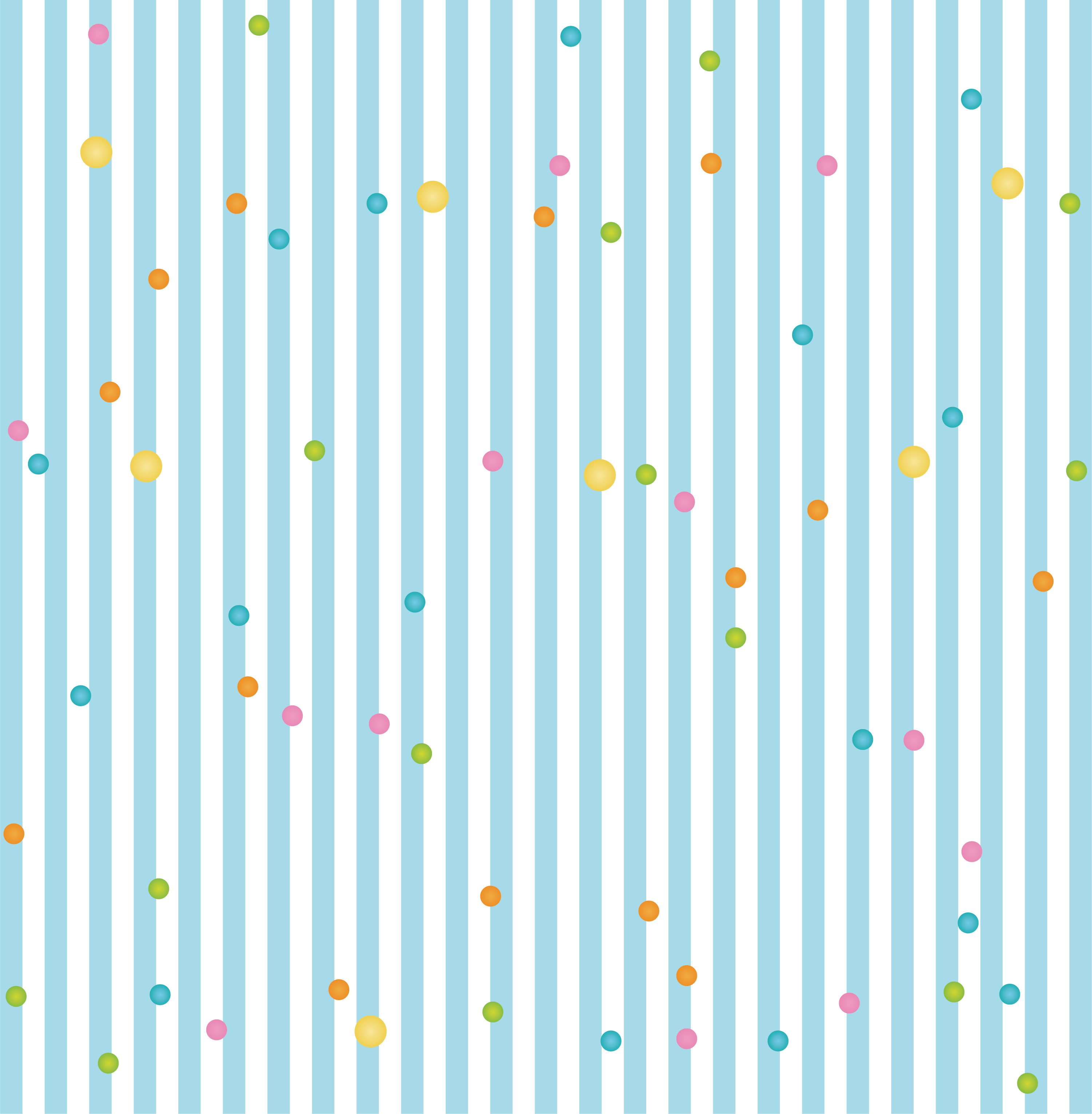 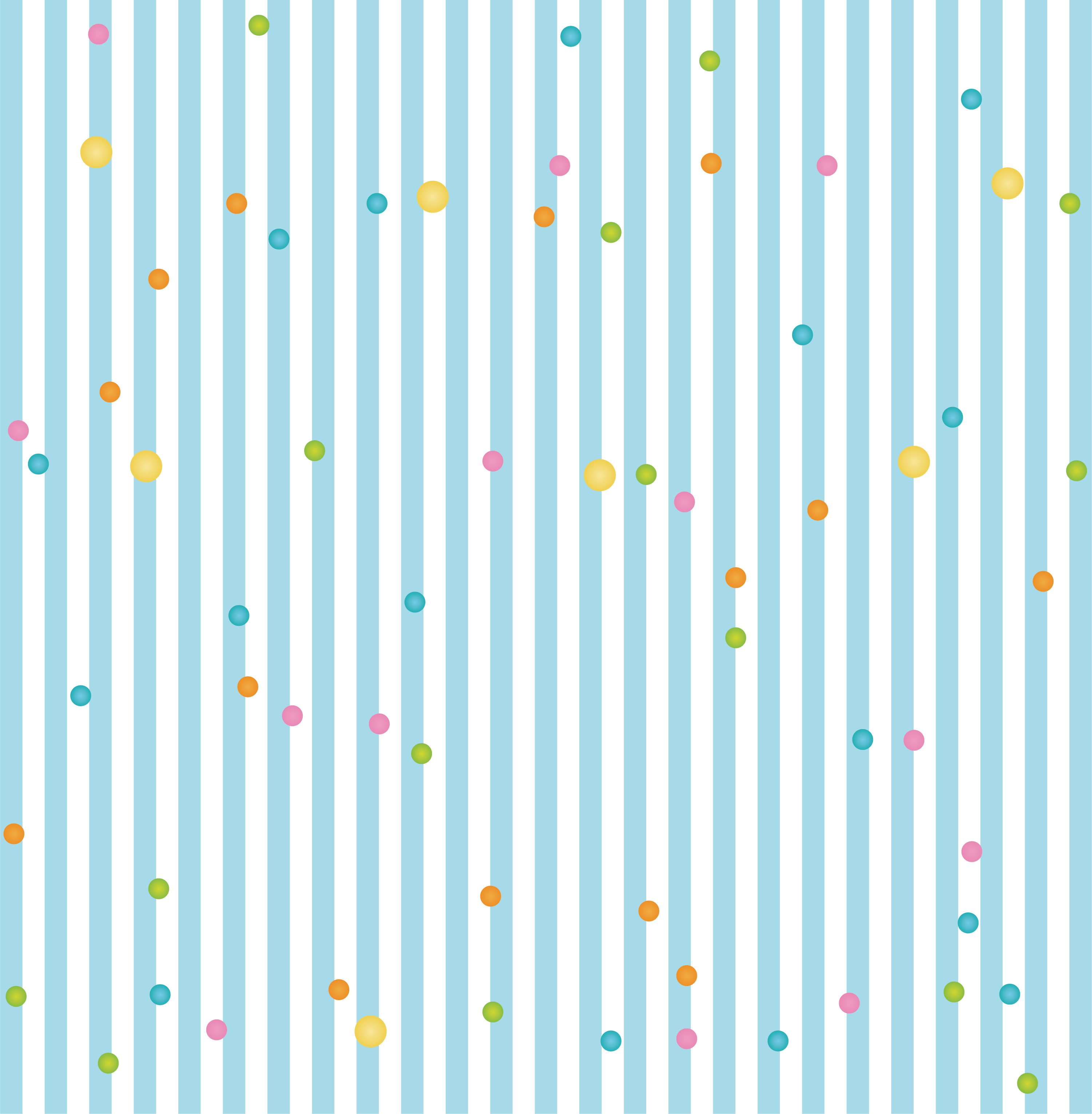 猜
你
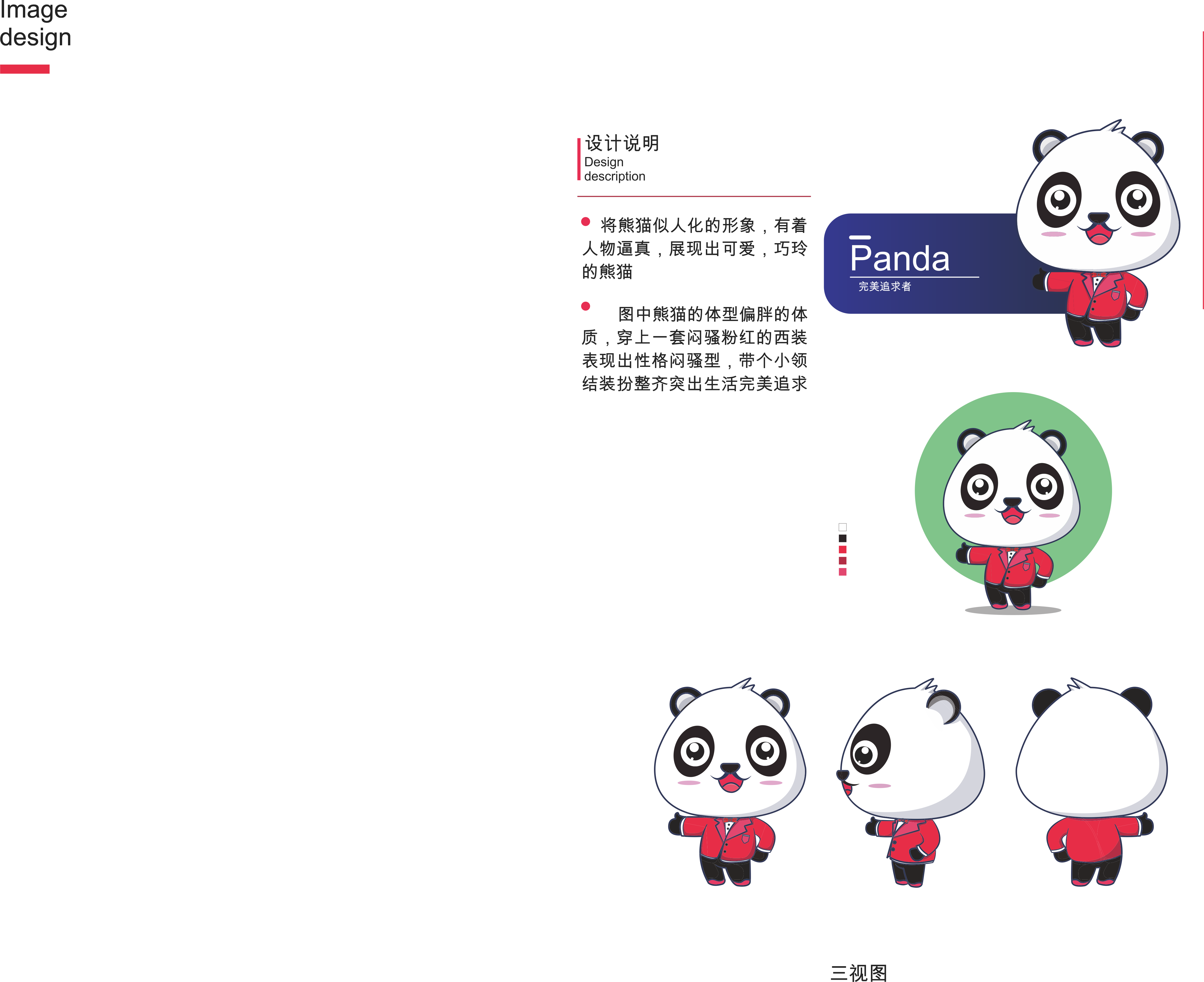 标
我
题
第
二
不
是
是
小标题
小标题
小标题
请在这里输入文字请在这里输入文字请在这里输入文字请在这里输入文字请在这里输入文字请在
请在这里输入文字请在这里输入文字请在这里输入文字请在这里输入文字请在这里输入文字请在
请在这里输入文字请在这里输入文字请在这里输入文字请在这里输入文字请在这里输入文字请在
文字
文字
文字
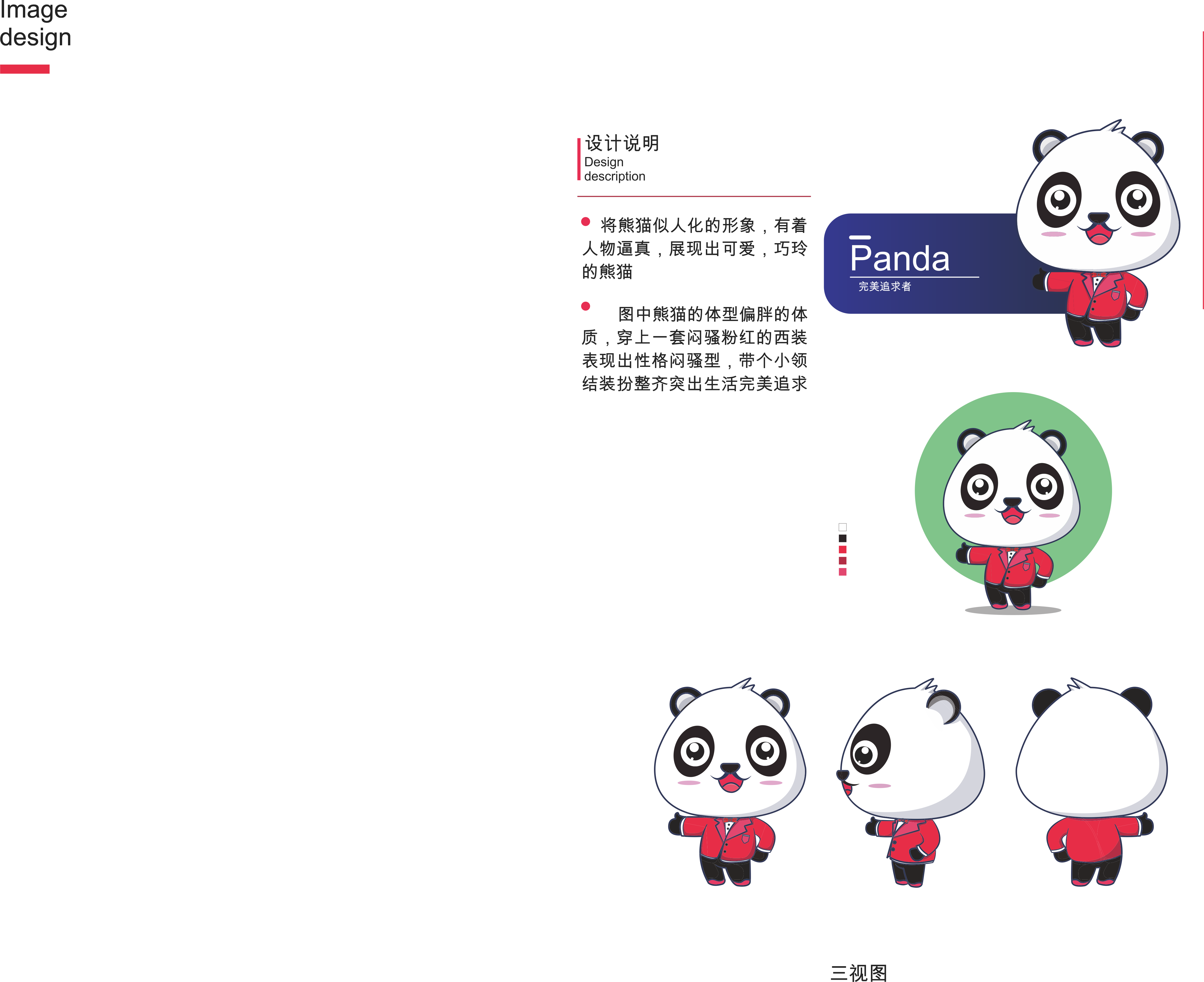 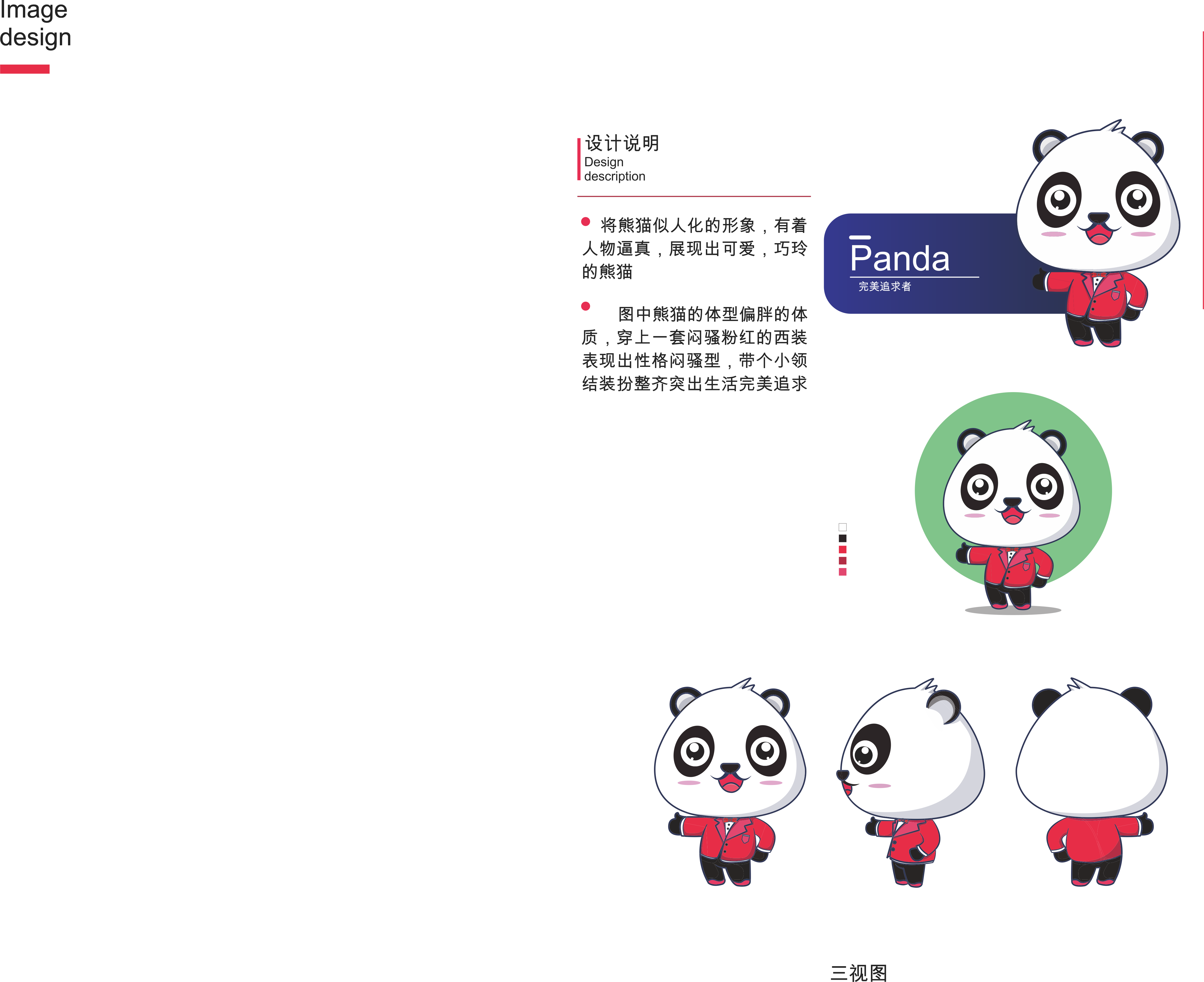 关键词
请在这里输入文字请在这里输入文字请在这里输入文字请在这里输入文字请在这里输入文字请在
关键词
请在这里输入文字请在这里输入文字请在这里输入文字请在这里输入文字请在这里输入文字请在
关键词
请在这里输入文字请在这里输入文字请在这里输入文字请在这里输入文字请在这里输入文字请在
关键词
请在这里输入文字请在这里输入文字请在这里输入文字请在这里输入文字请在这里输入文字请在这里输入文字请在这里输入文字请在这里输入文
3,500
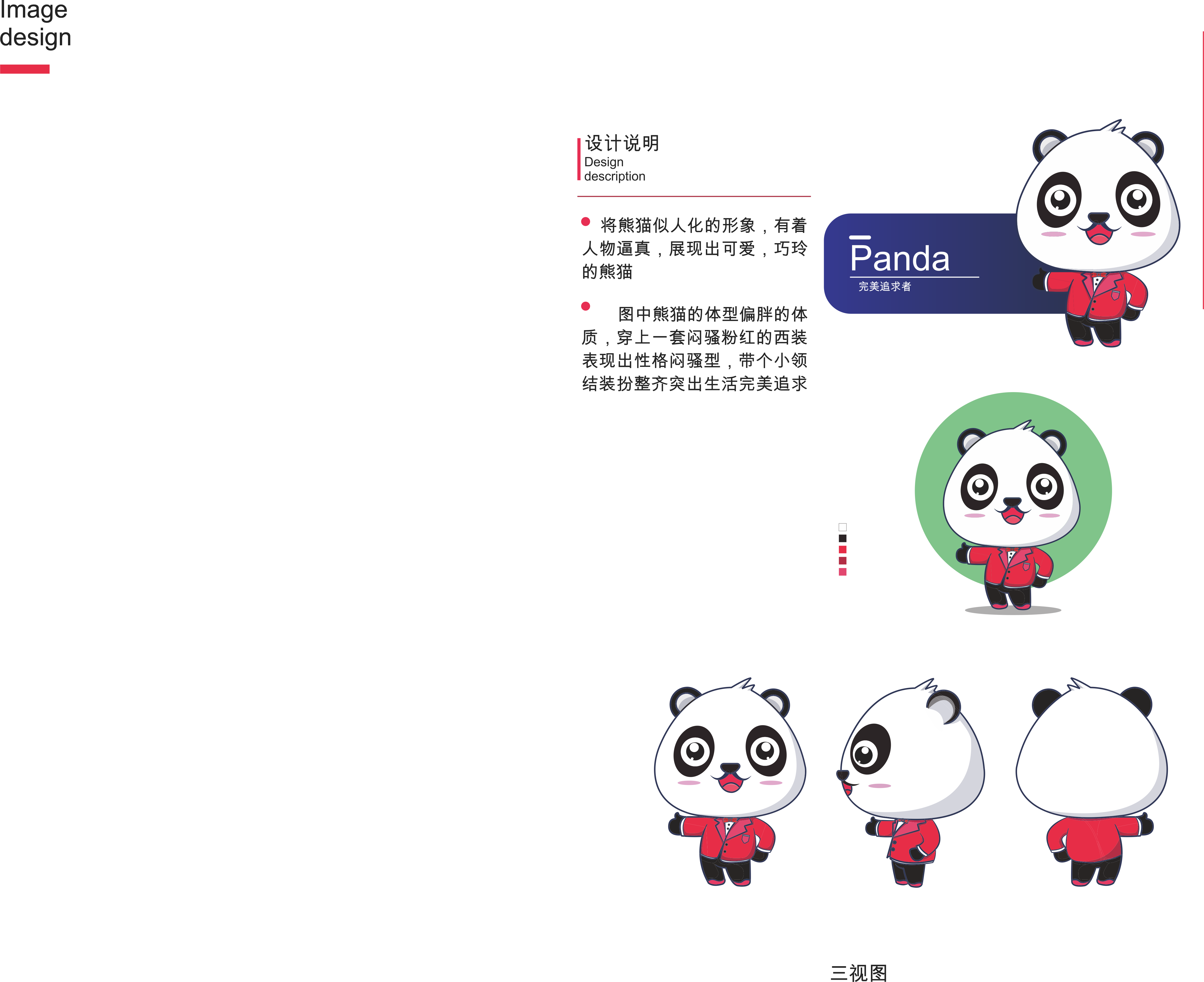 75,000
关键词
请在这里输入文字请在这里输入文字请在这里输入文字请在这里输入文字请在这里输入文字请在这里输入文字请在这里输入文字请在这里输入文
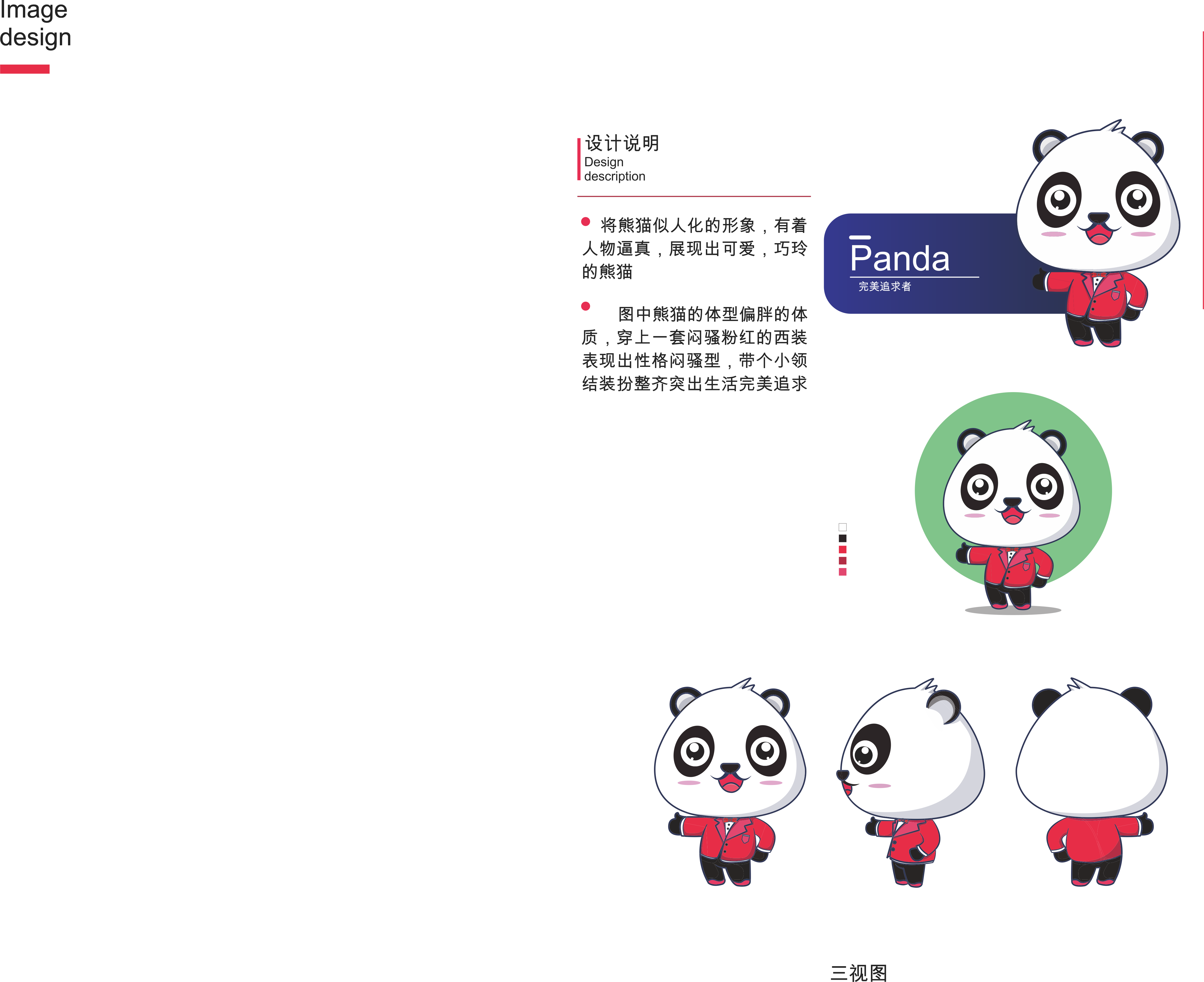 小标题
小标题
小标题
请在这里输入文字请在这里输入文字请在这里输入文字请在这里输入文字请在这里输入文字请在这里输入文字
请在这里输入文字请在这里输入文字请在这里输入文字请在这里输入文字请在这里输入文字请在这里输入文字
请在这里输入文字请在这里输入文字请在这里输入文字请在这里输入文字请在这里输入文字请在这里输入文字
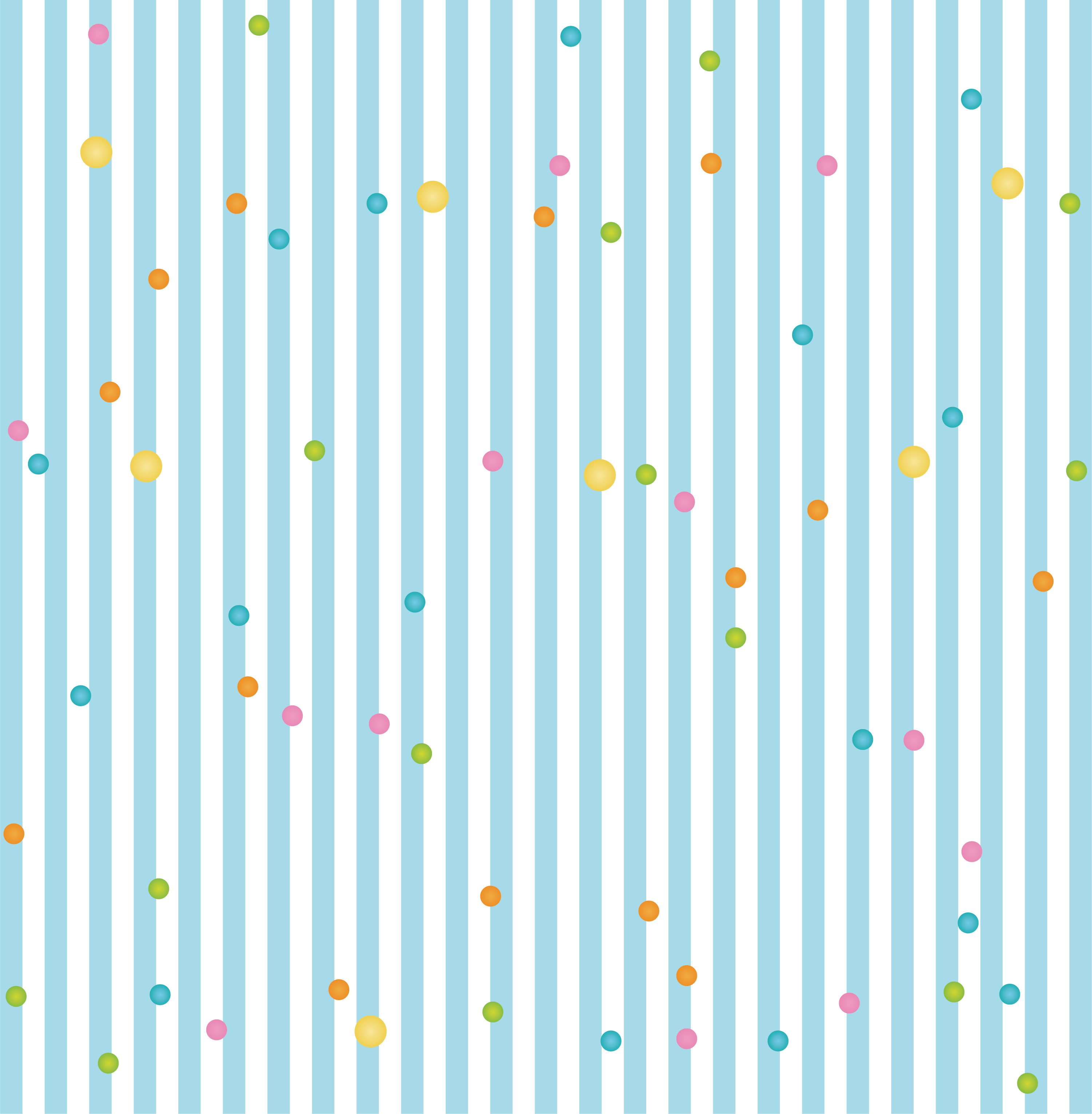 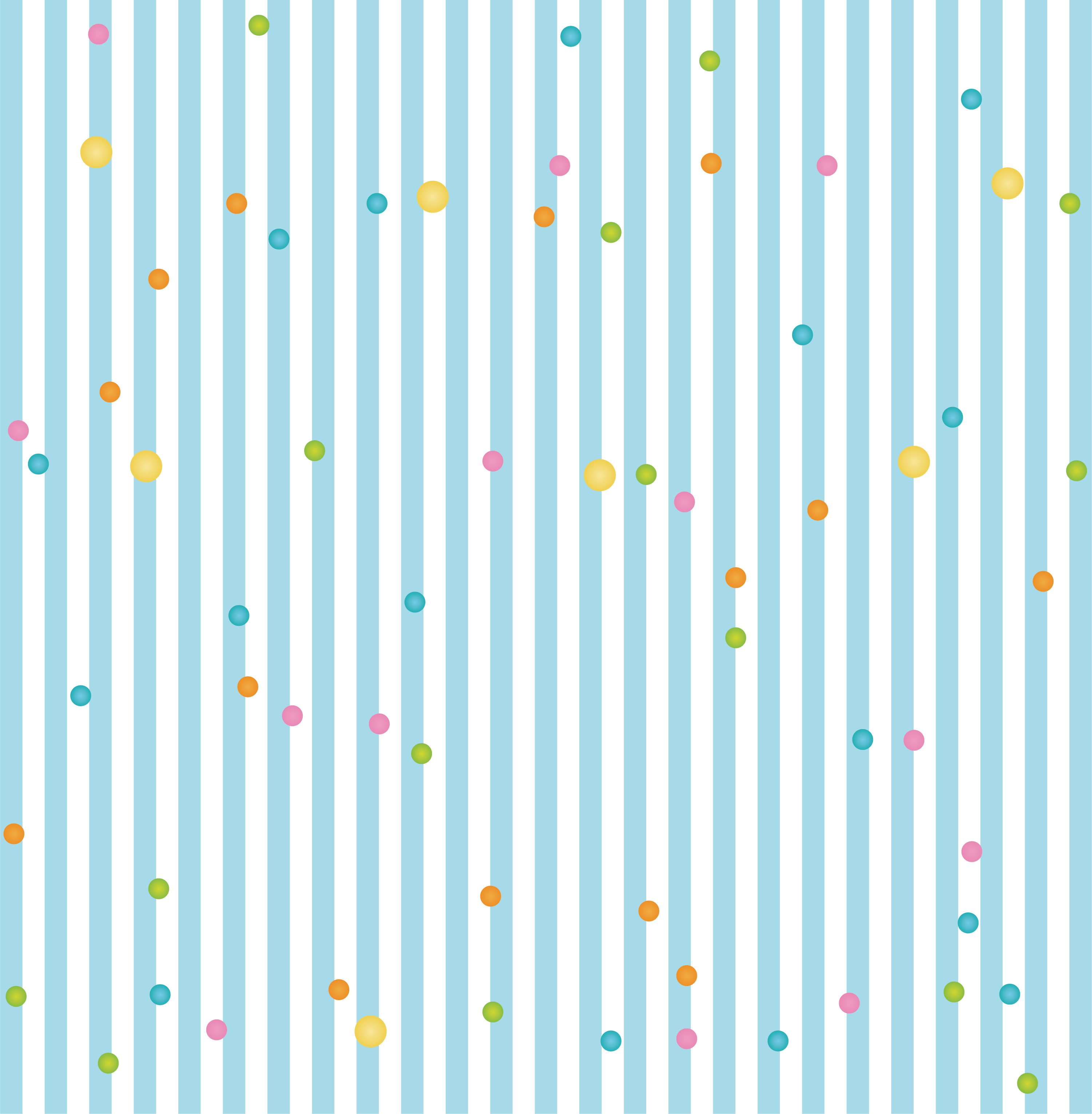 猜
你
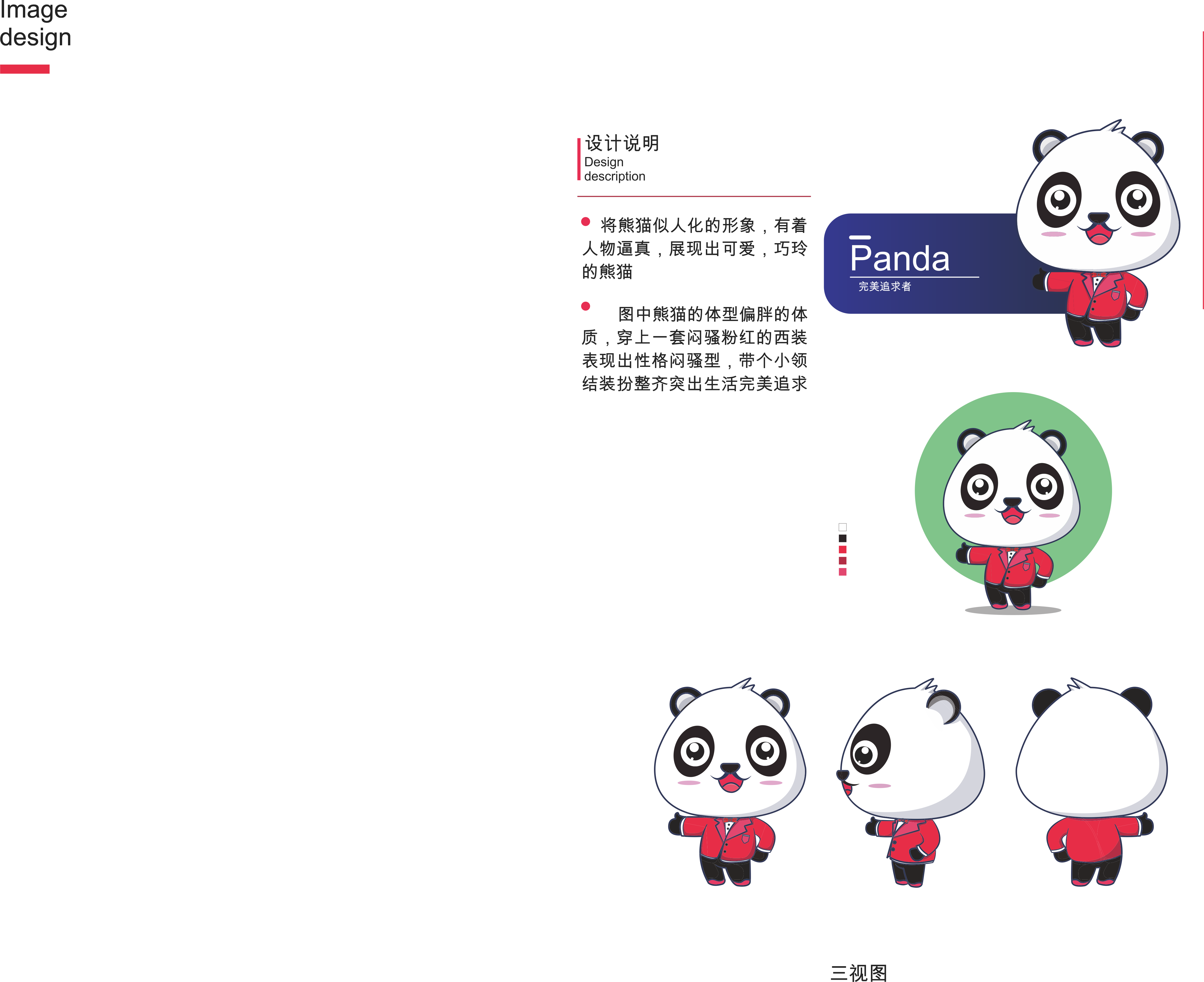 标
三
我
题
第
不
是
是
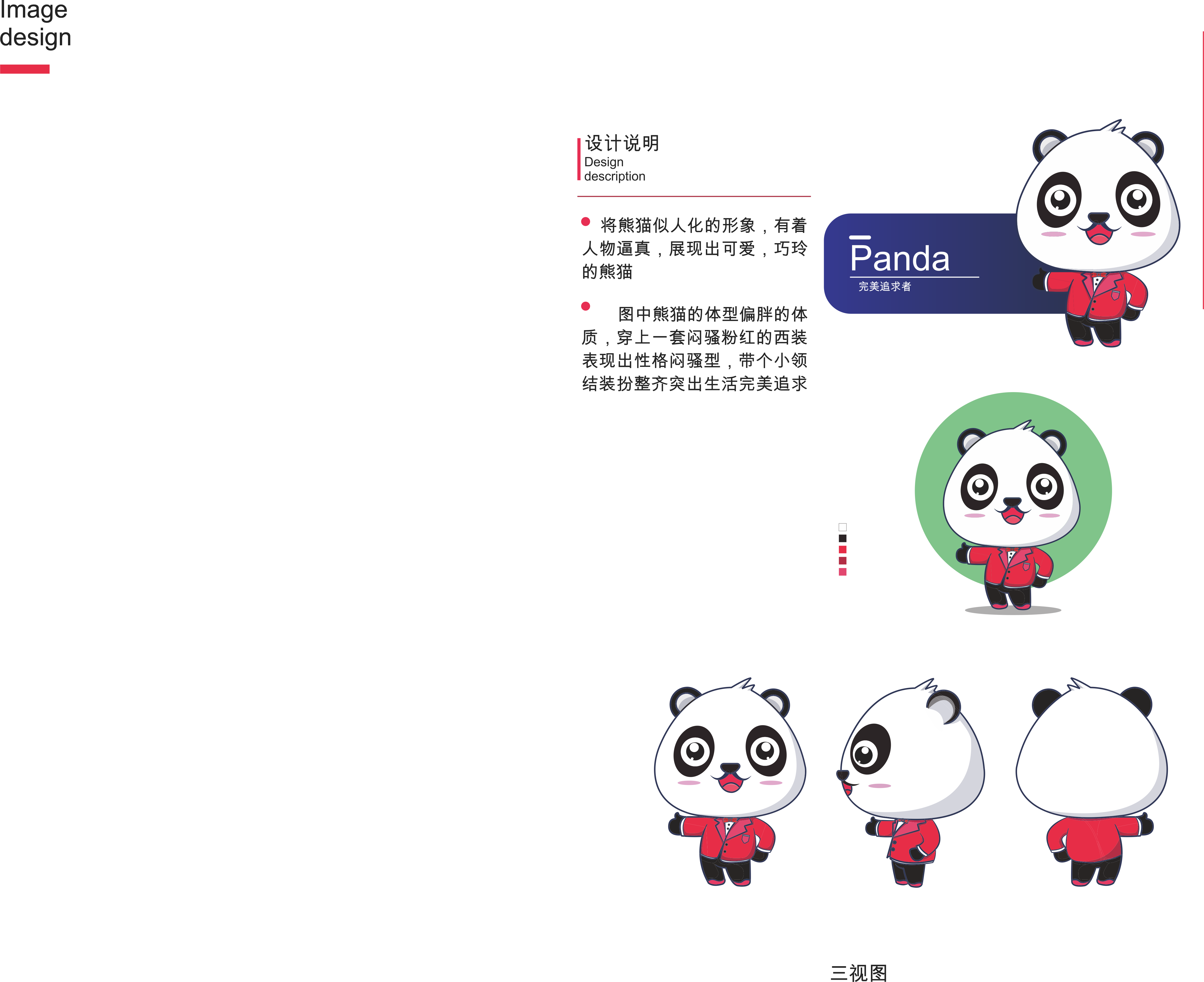 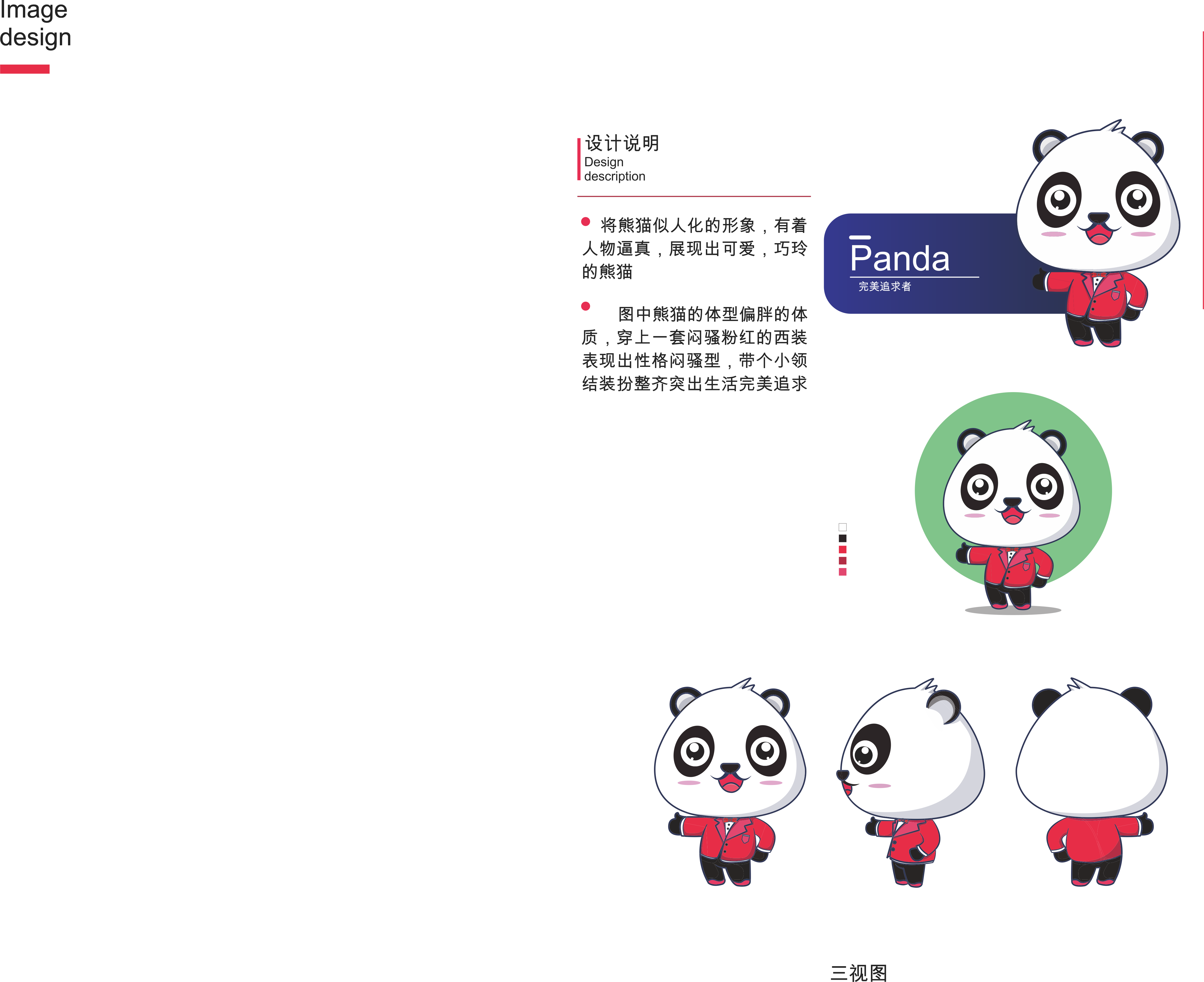 小标题
小标题
小标题
请在这里输入文字请在这里输入文字请在这里输入文字请在这里输入文字请在这里输入文字请在这里输入文字
请在这里输入文字请在这里输入文字请在这里输入文字请在这里输入文字请在这里输入文字请在这里输入文字
请在这里输入文字请在这里输入文字请在这里输入文字请在这里输入文字请在这里输入文字请在这里输入文字
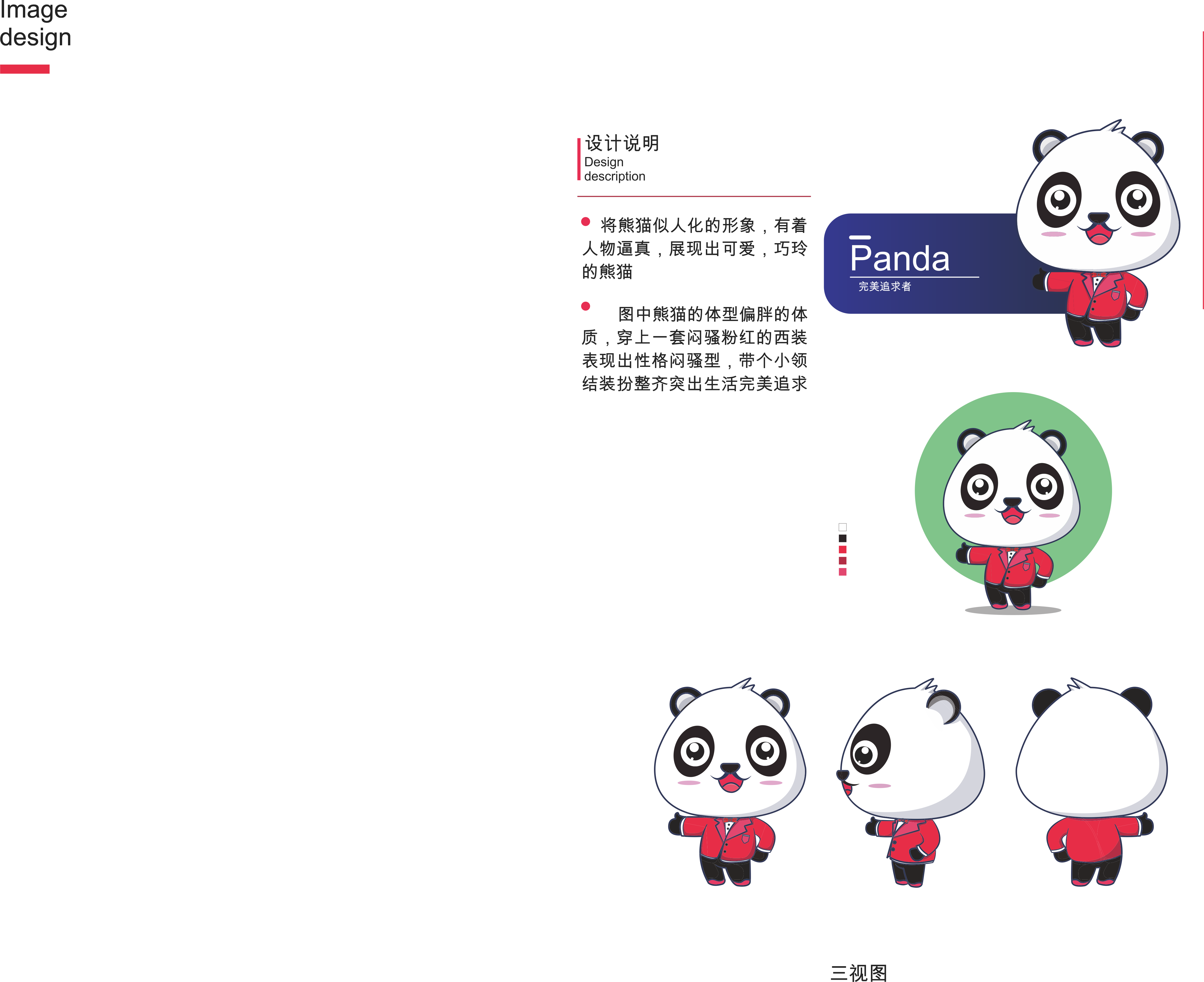 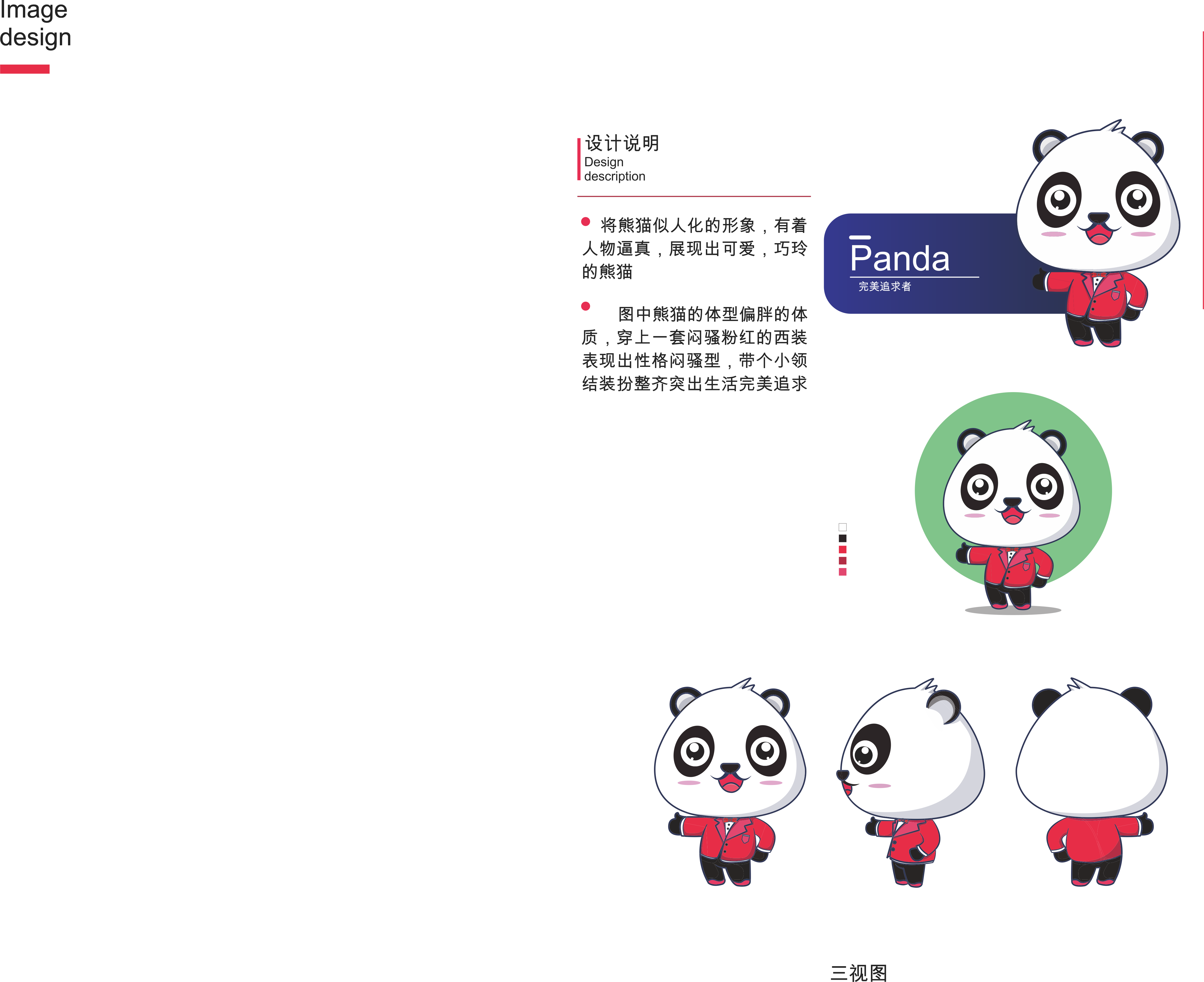 小标题
小标题
小标题
小标题
请在这里输入文字请在这里输入文字请在这里输入文字请在这里输入文字请在这里输入文字请在这里输入文字
请在这里输入文字请在这里输入文字请在这里输入文字请在这里输入文字请在这里输入文字请在这里输入文字
请在这里输入文字请在这里输入文字请在这里输入文字请在这里输入文字请在这里输入文字请在这里输入文字
请在这里输入文字请在这里输入文字请在这里输入文字请在这里输入文字请在这里输入文字请在这里输入文字
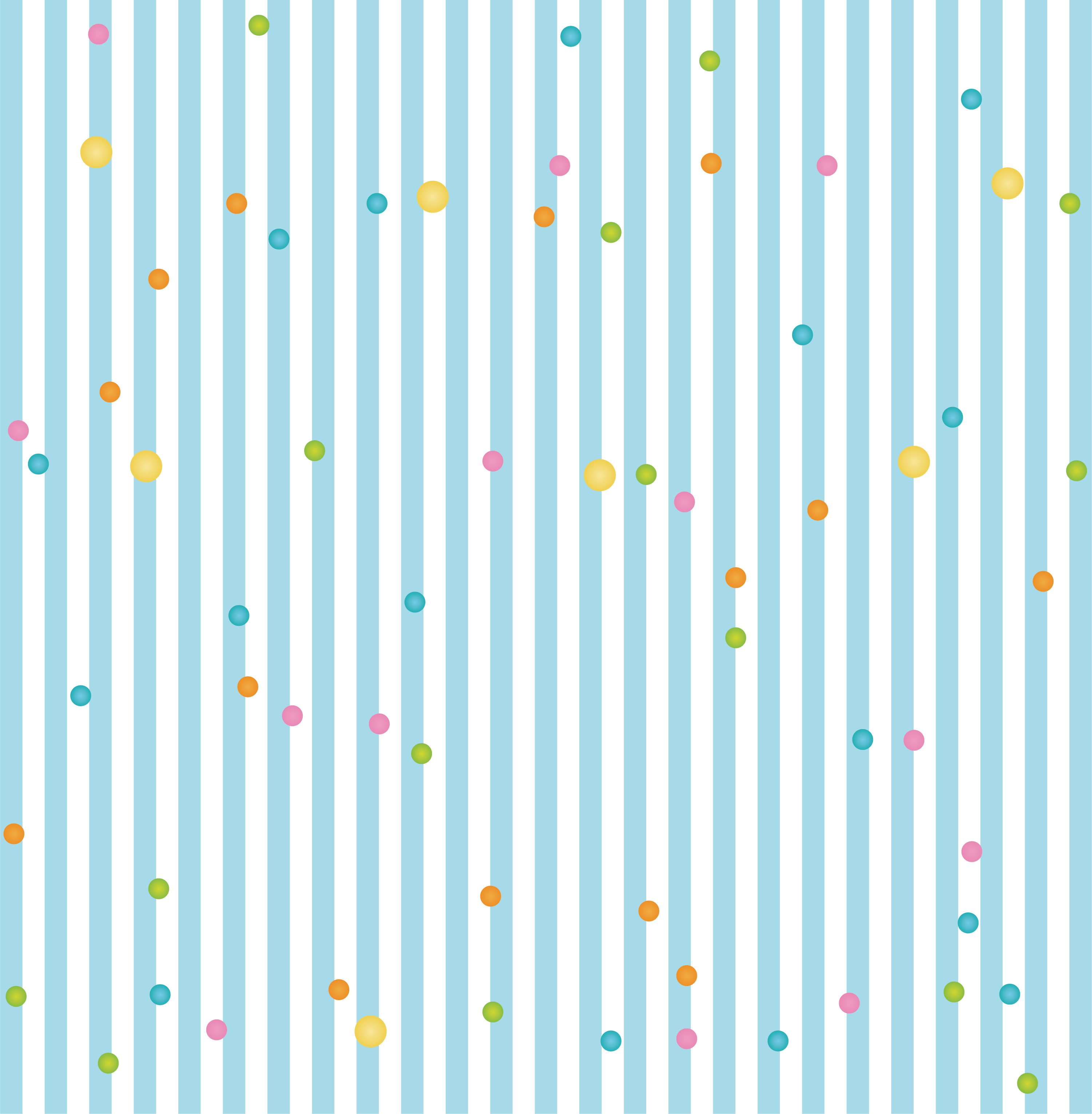 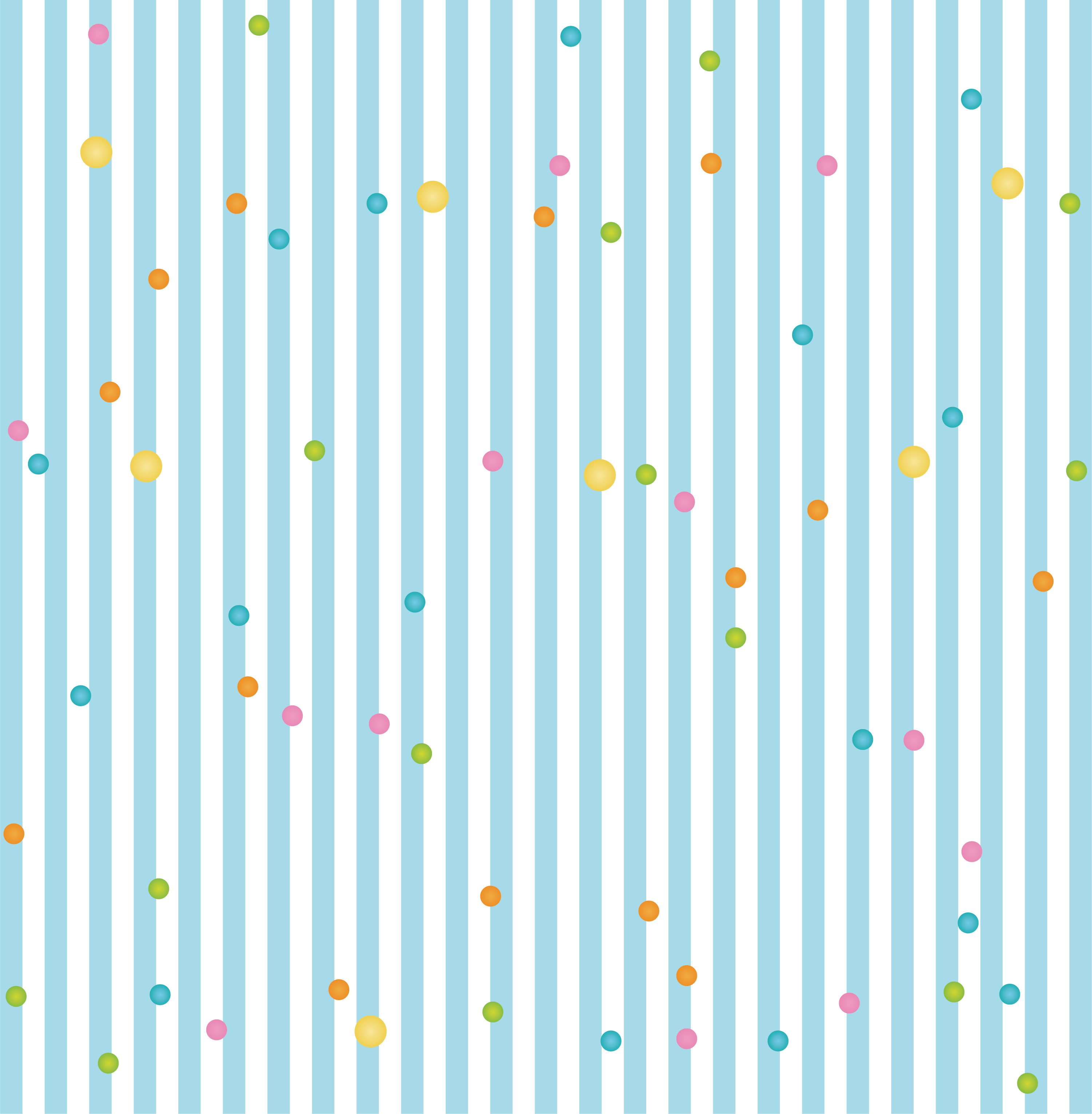 猜
猜
你
你
标
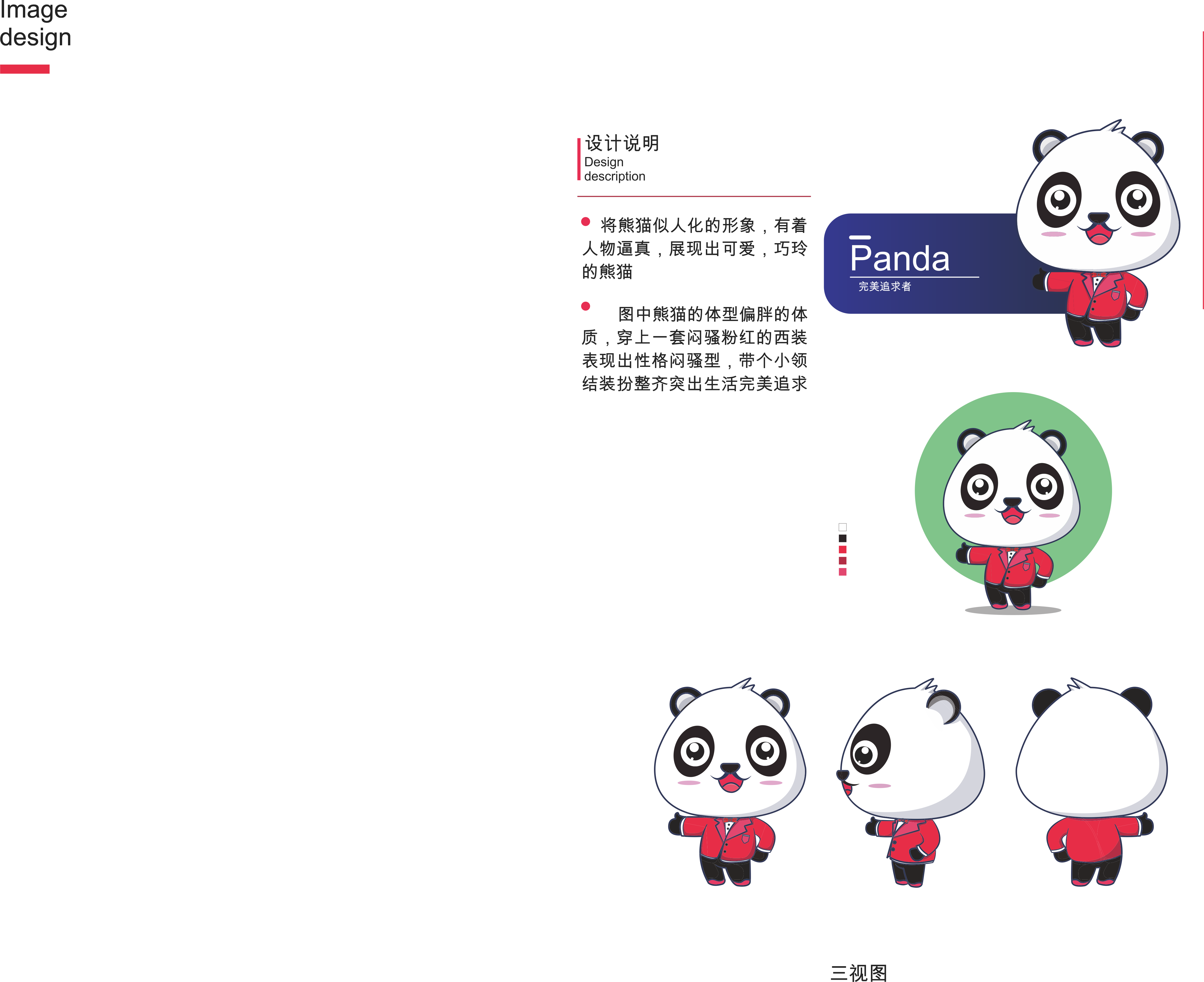 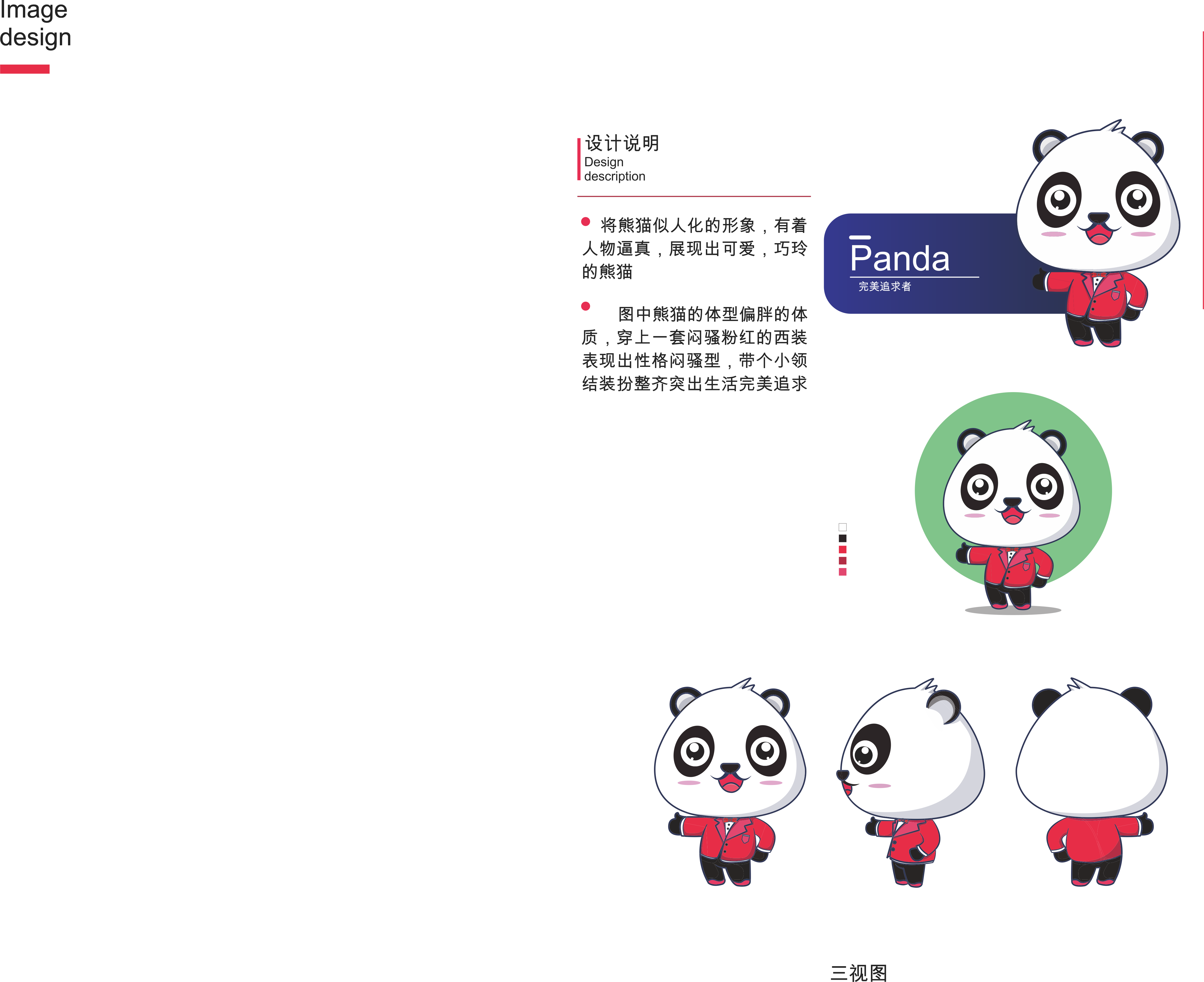 四
我
题
第
不
是
是
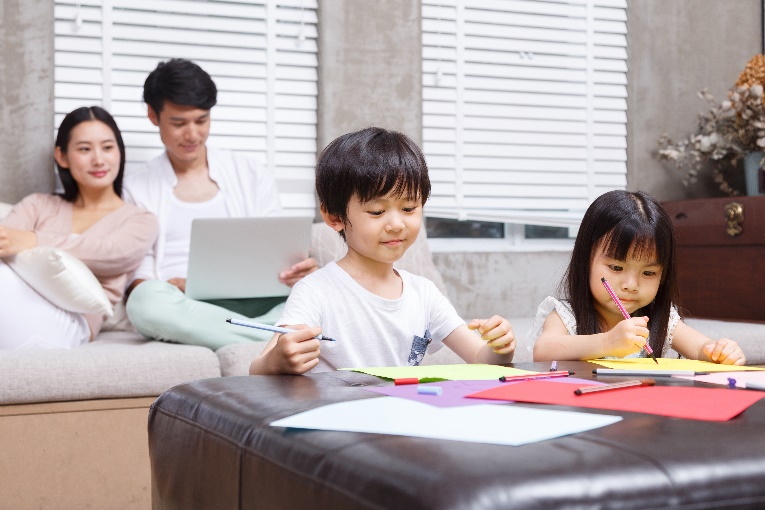 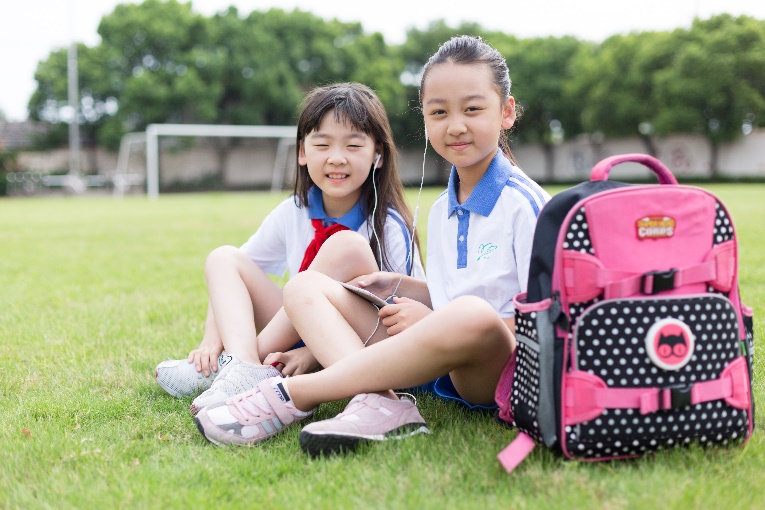 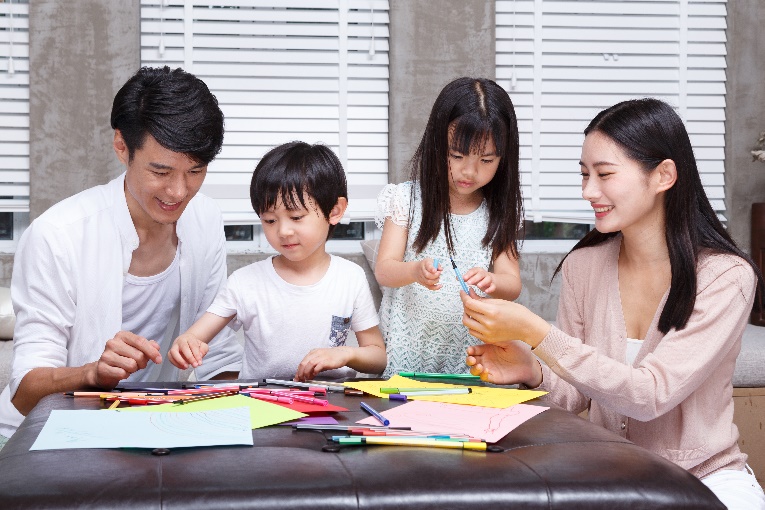 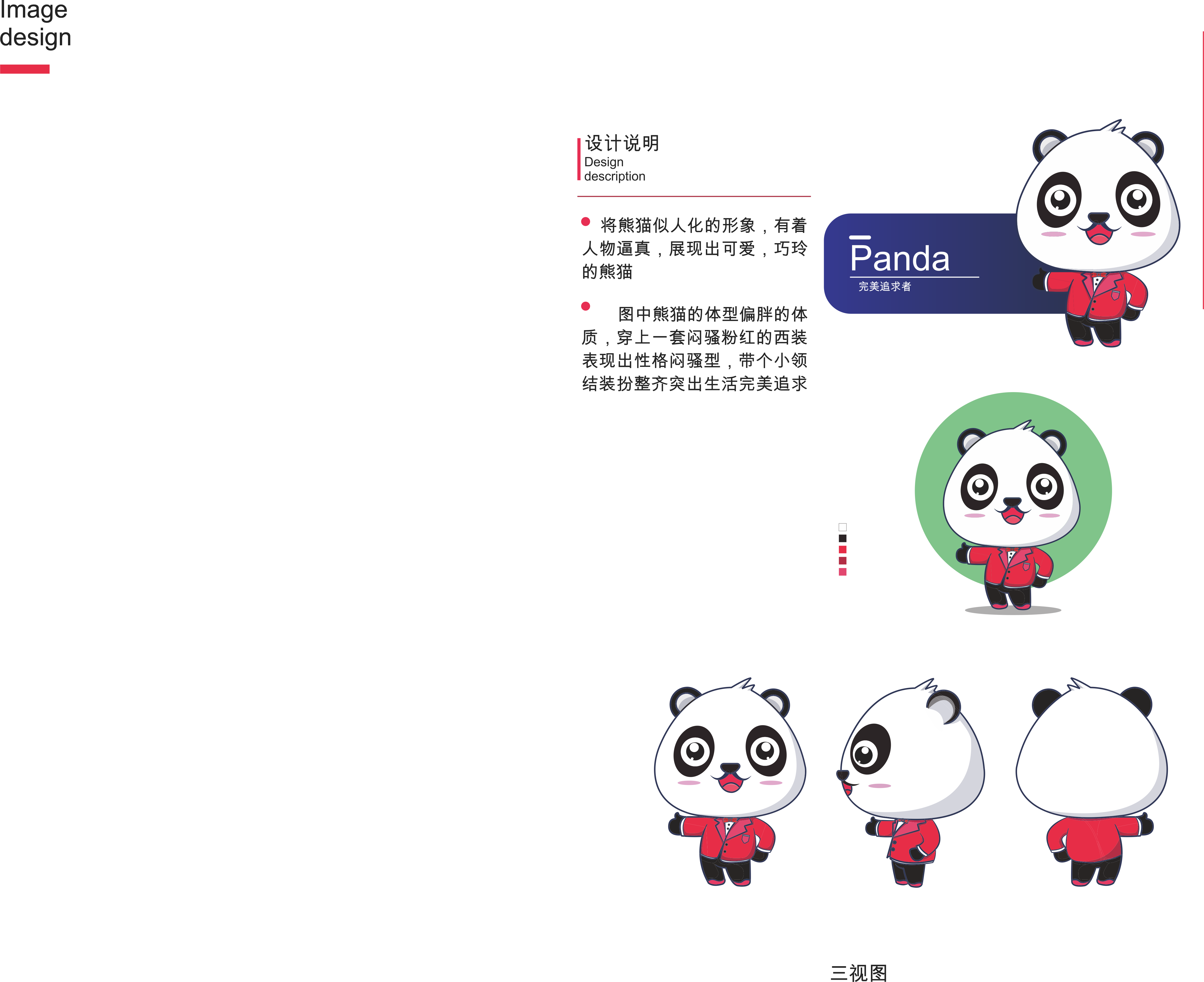 请在这里输入文字请在这里输入文字请在这里输入文字请在这里输入文字请在
请在这里输入文字请在这里输入文字请在这里输入文字请在这里输入文字请在
请在这里输入文字请在这里输入文字请在这里输入文字请在这里输入文字请在
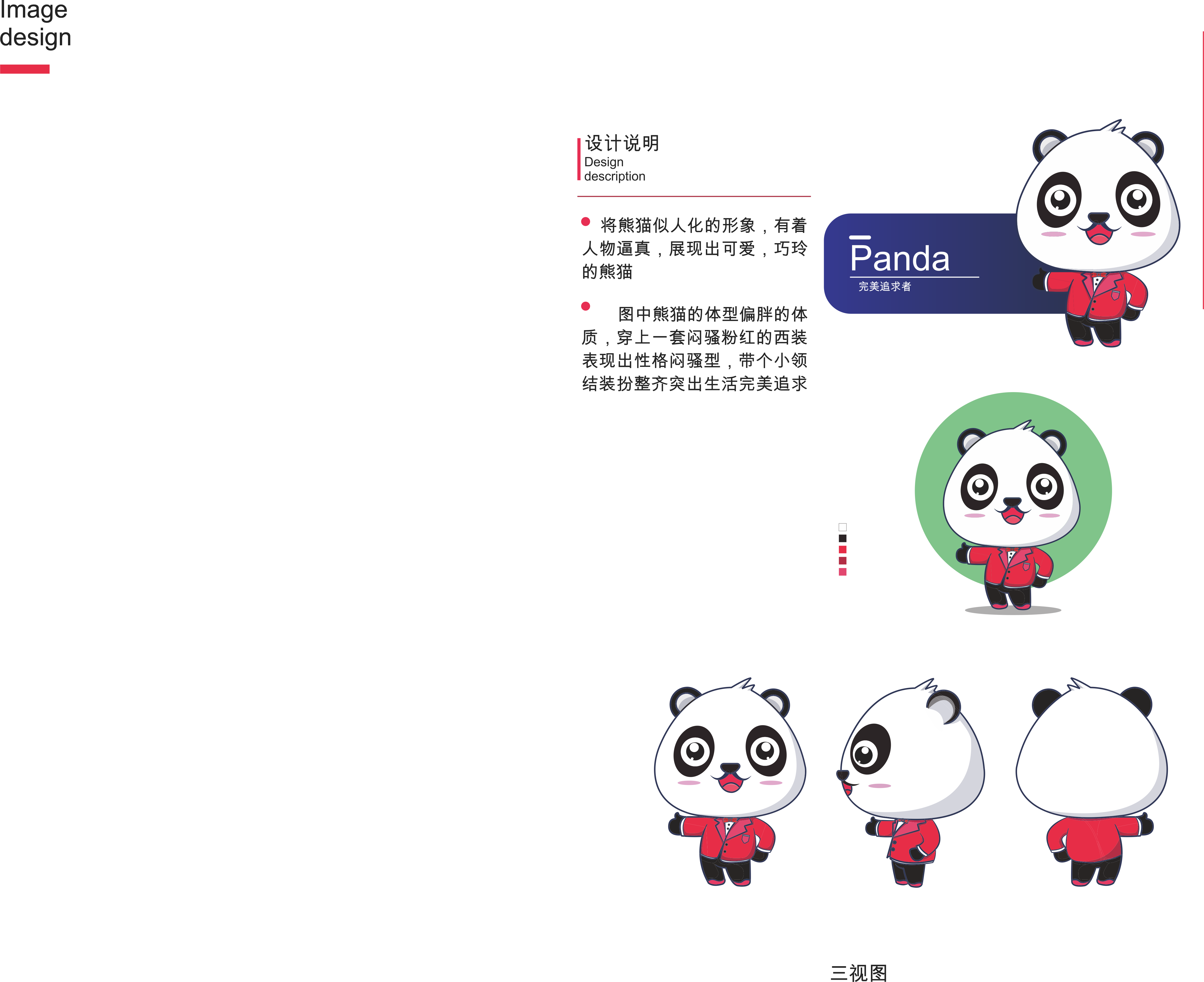 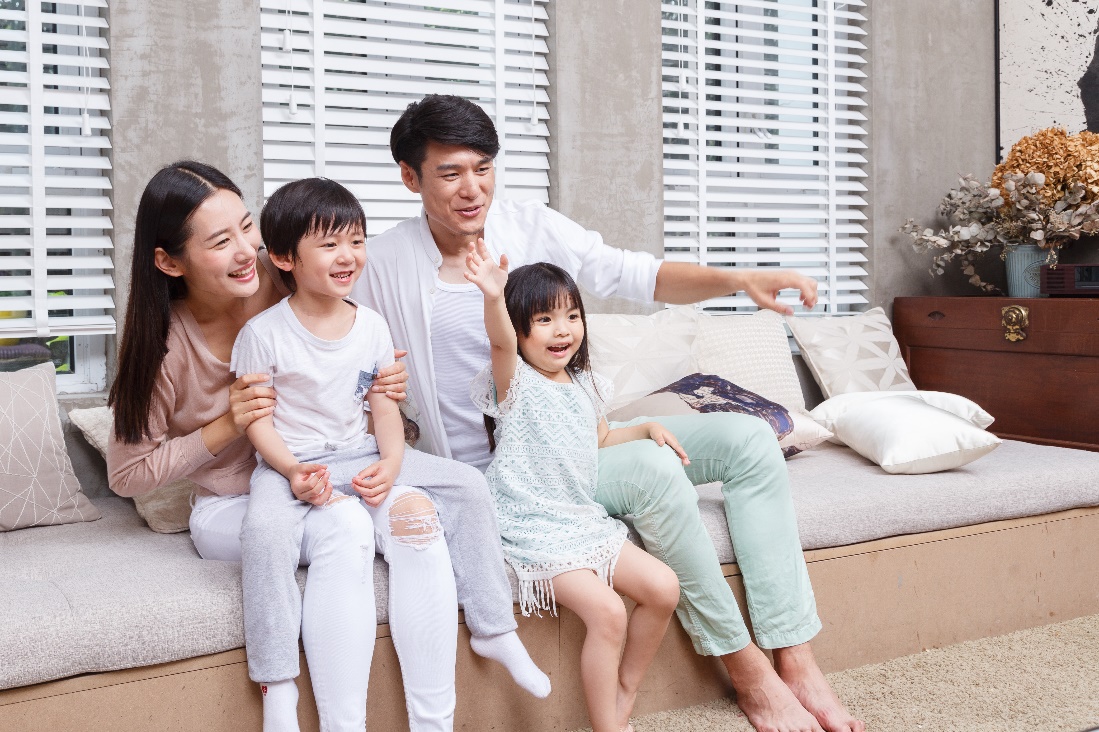 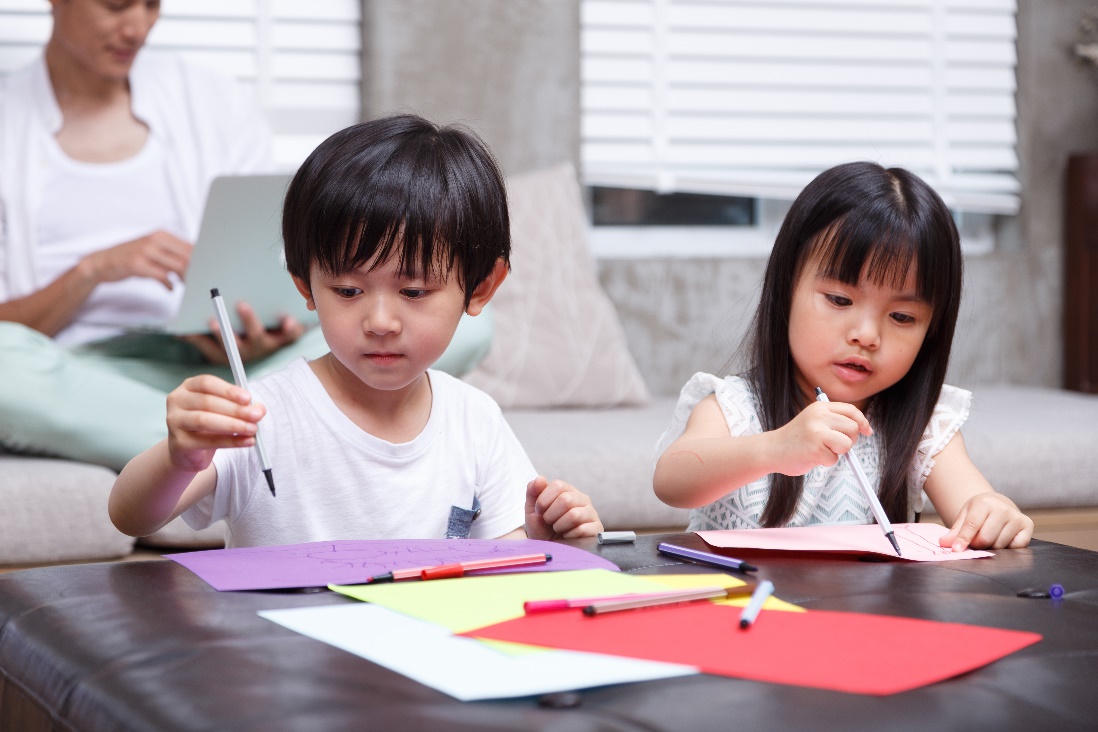 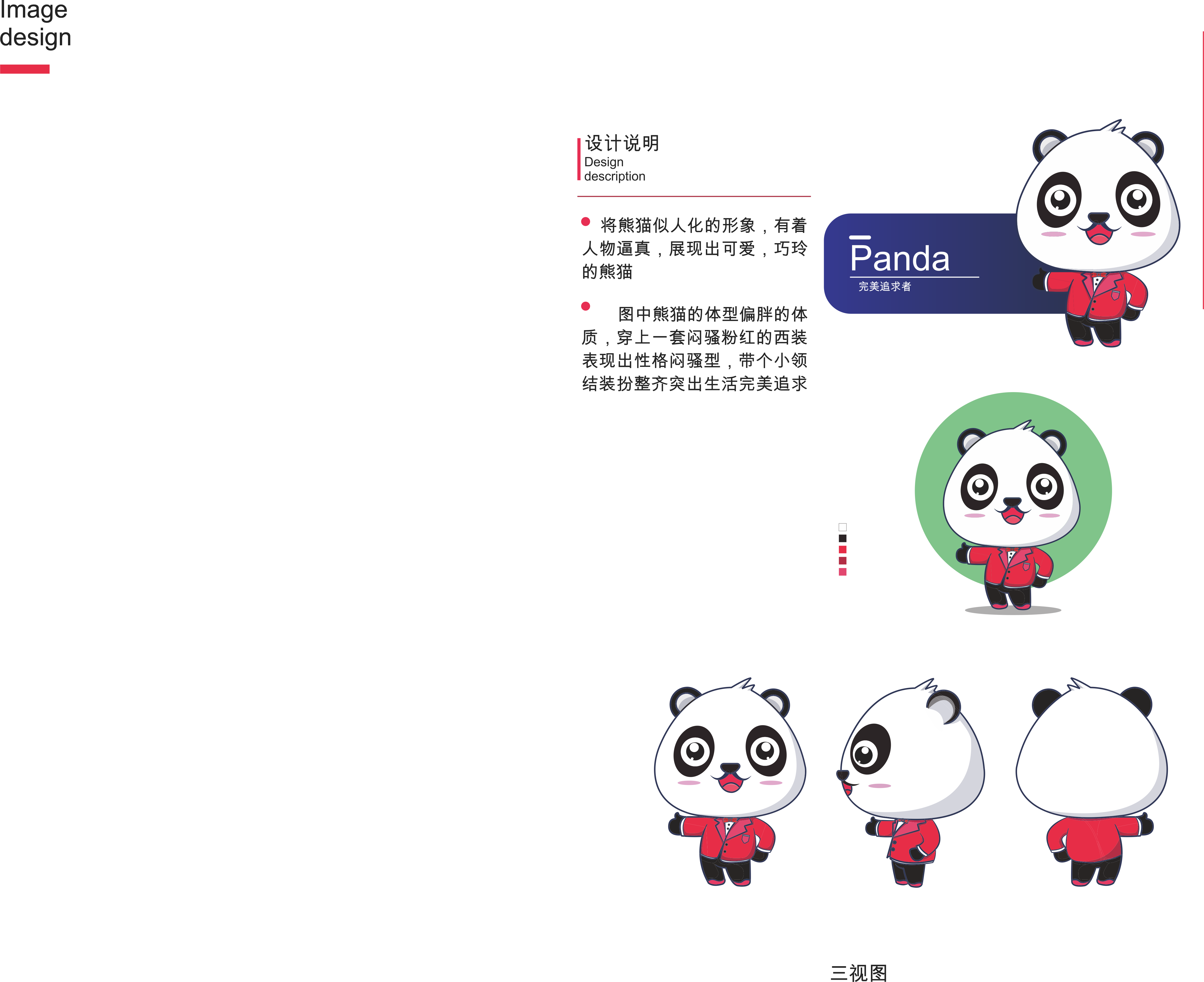 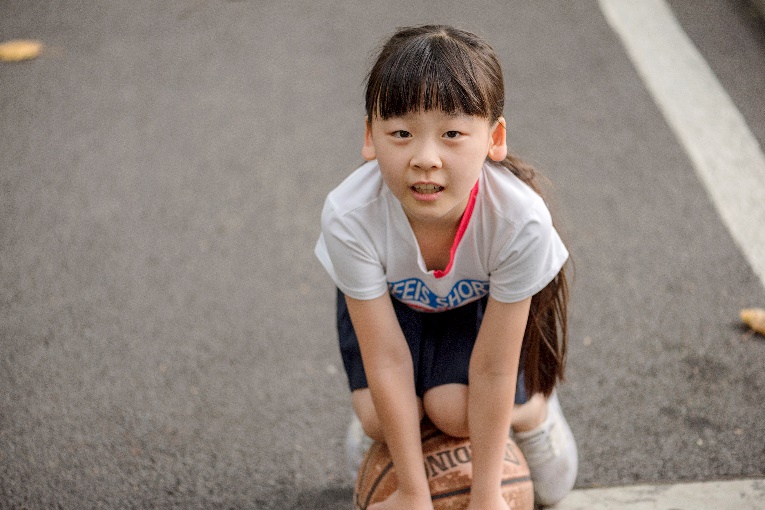 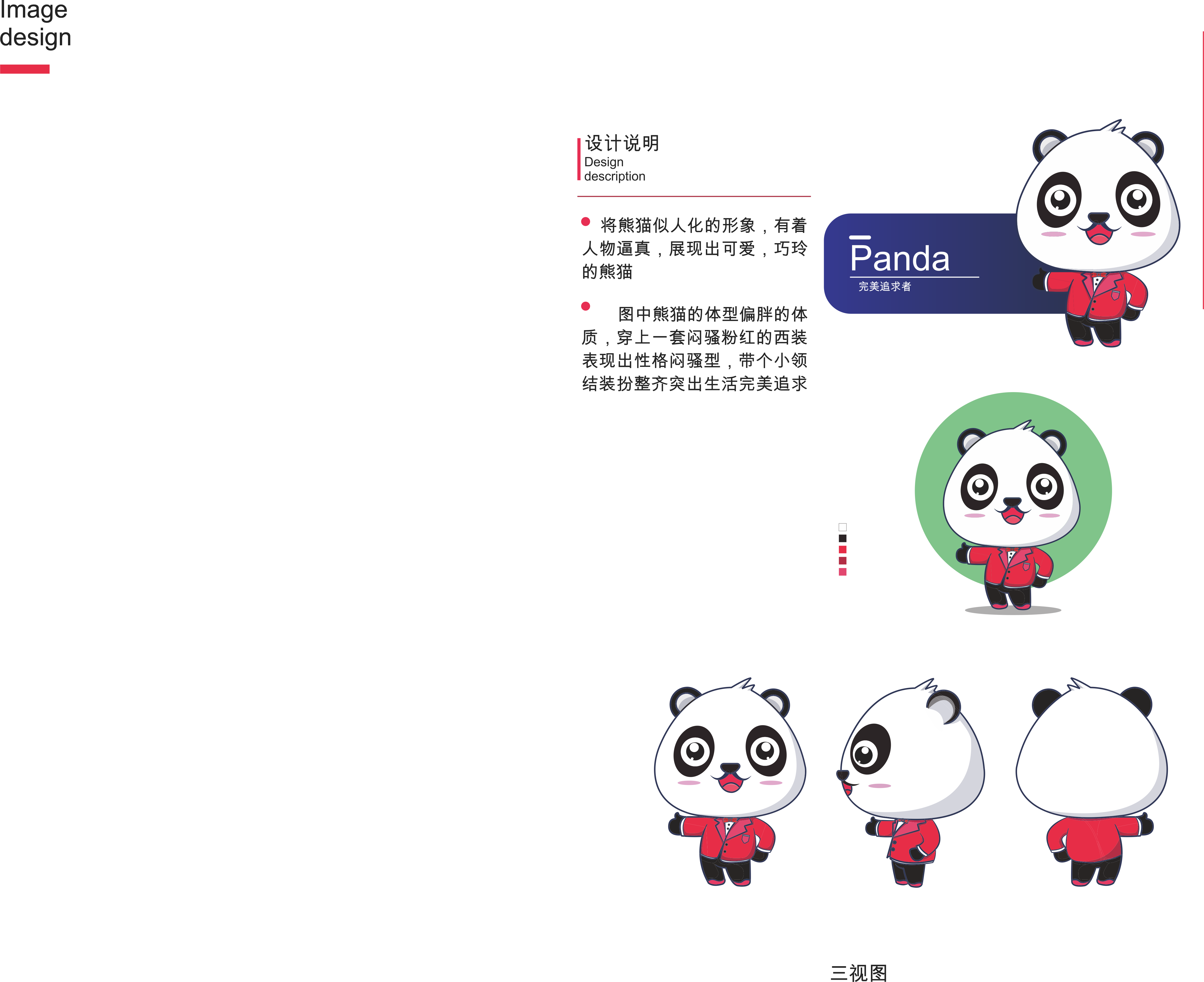 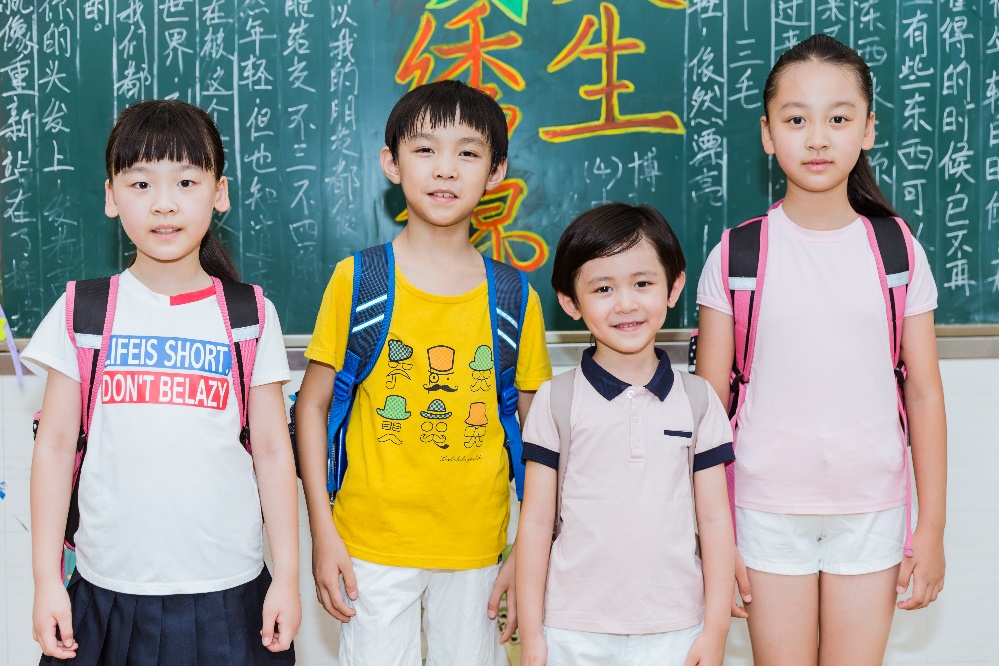 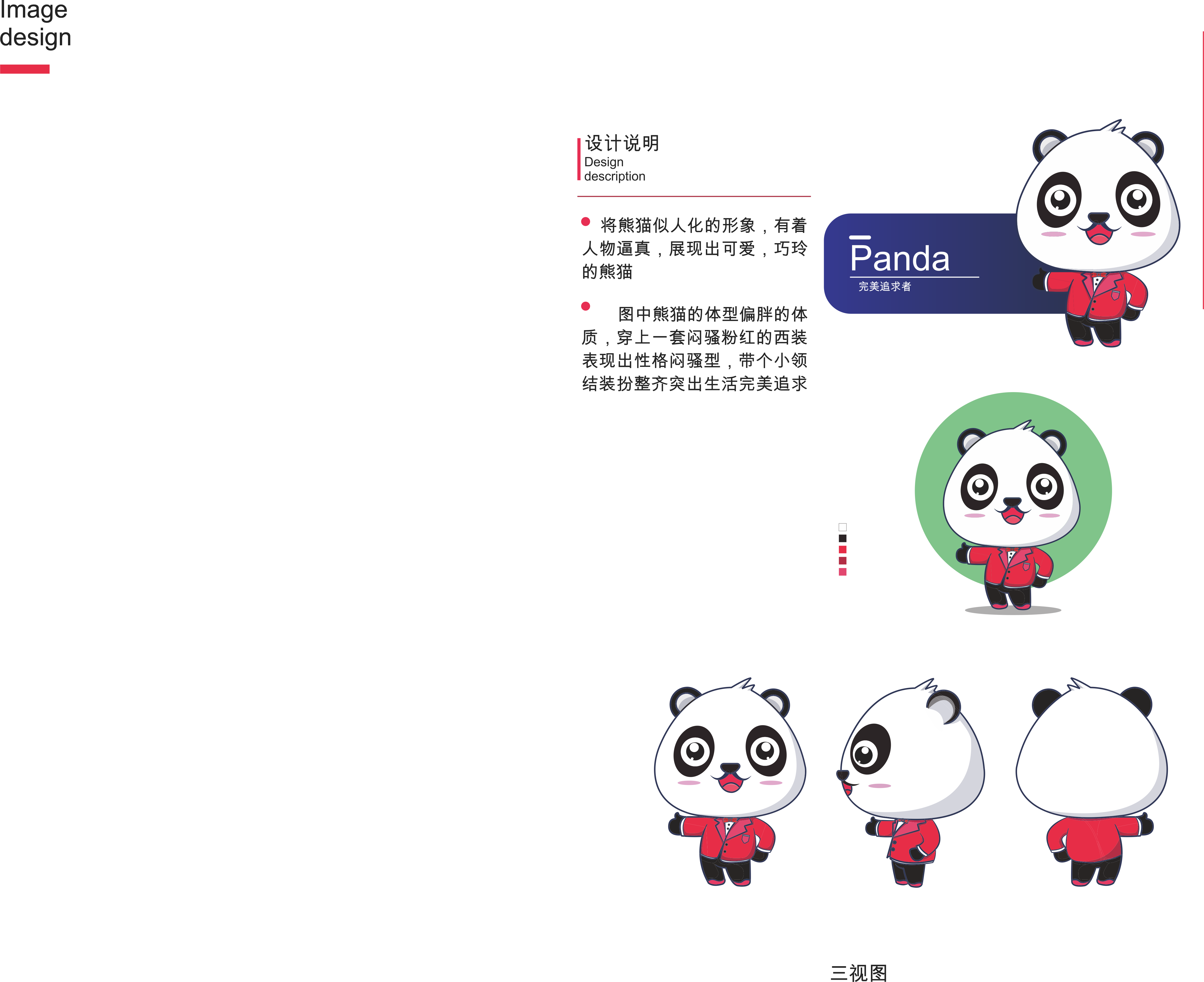 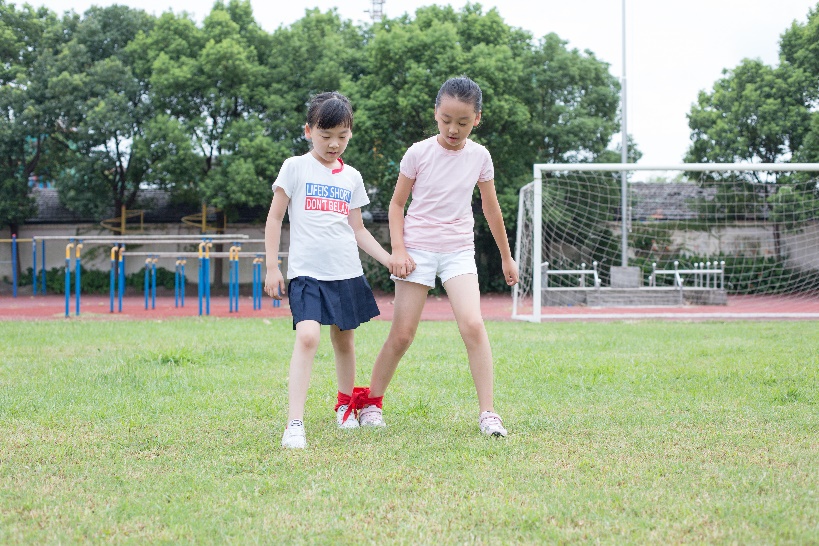 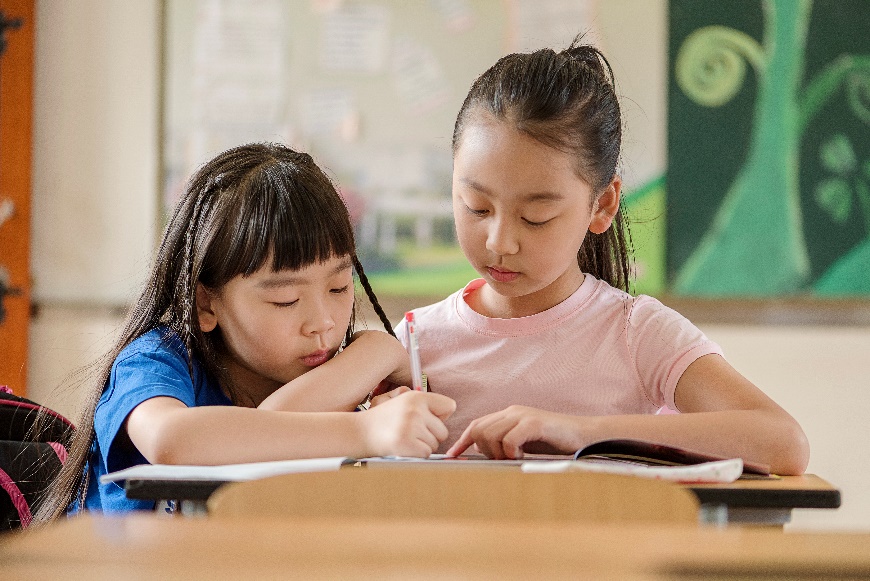 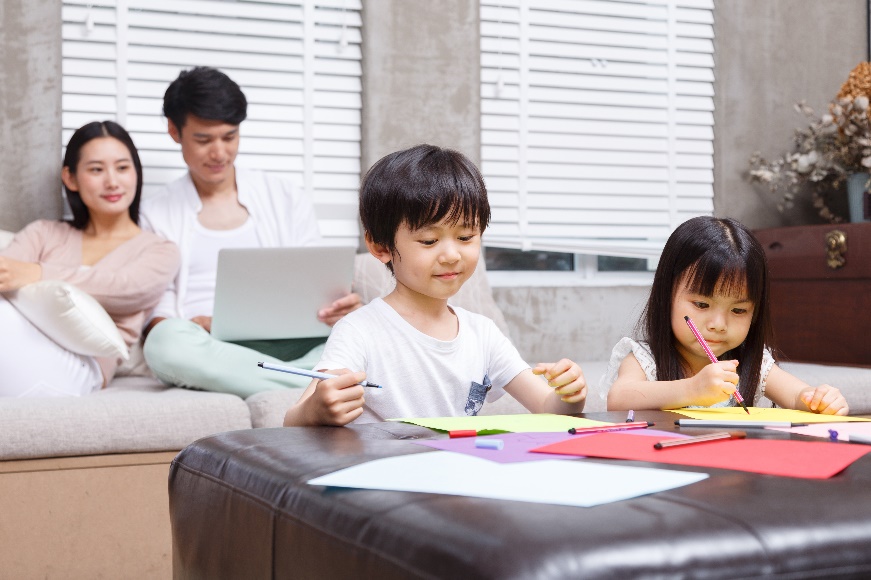 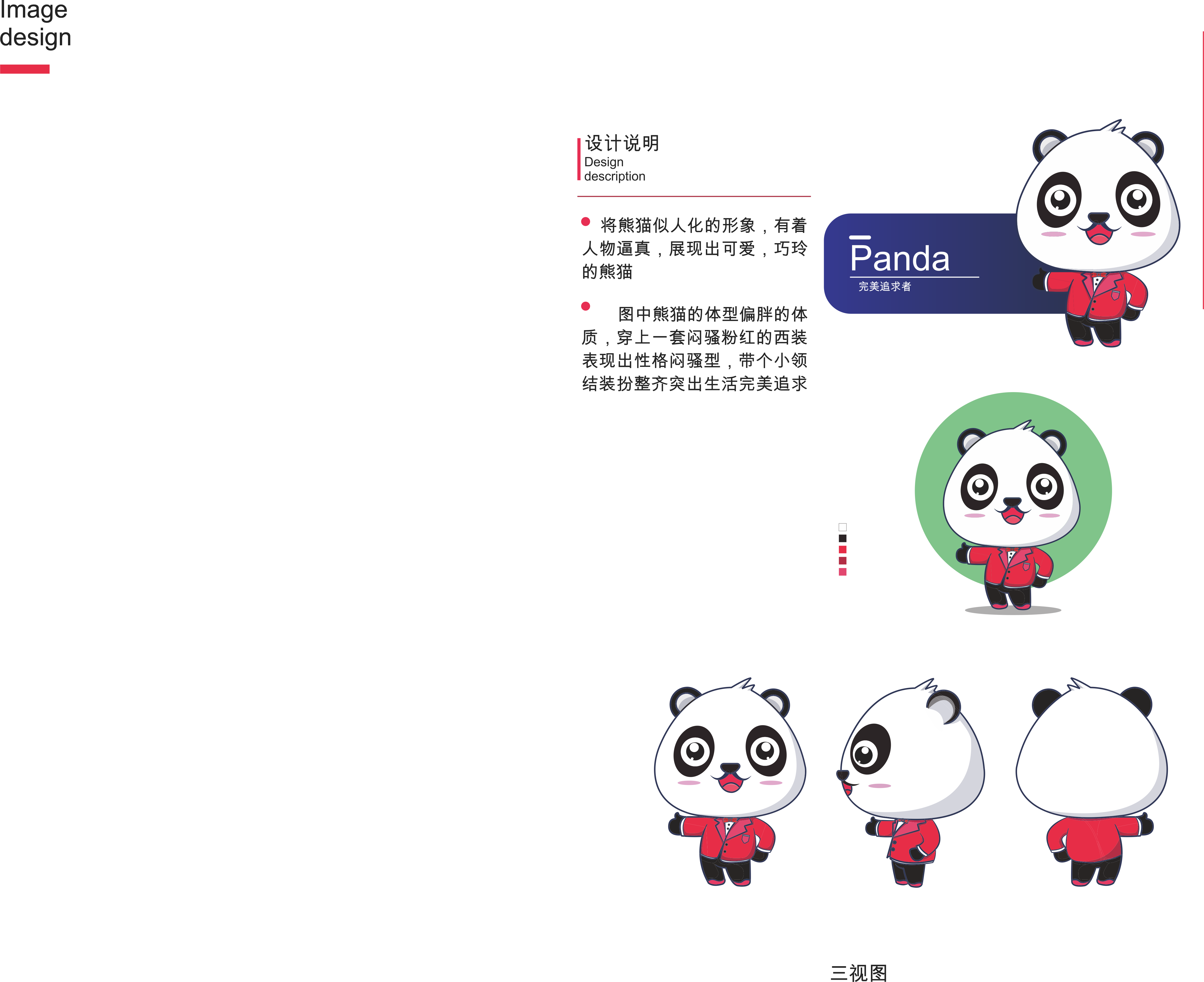 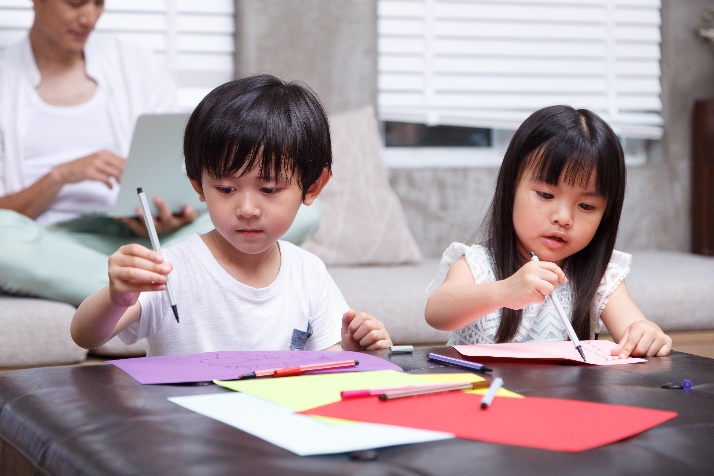 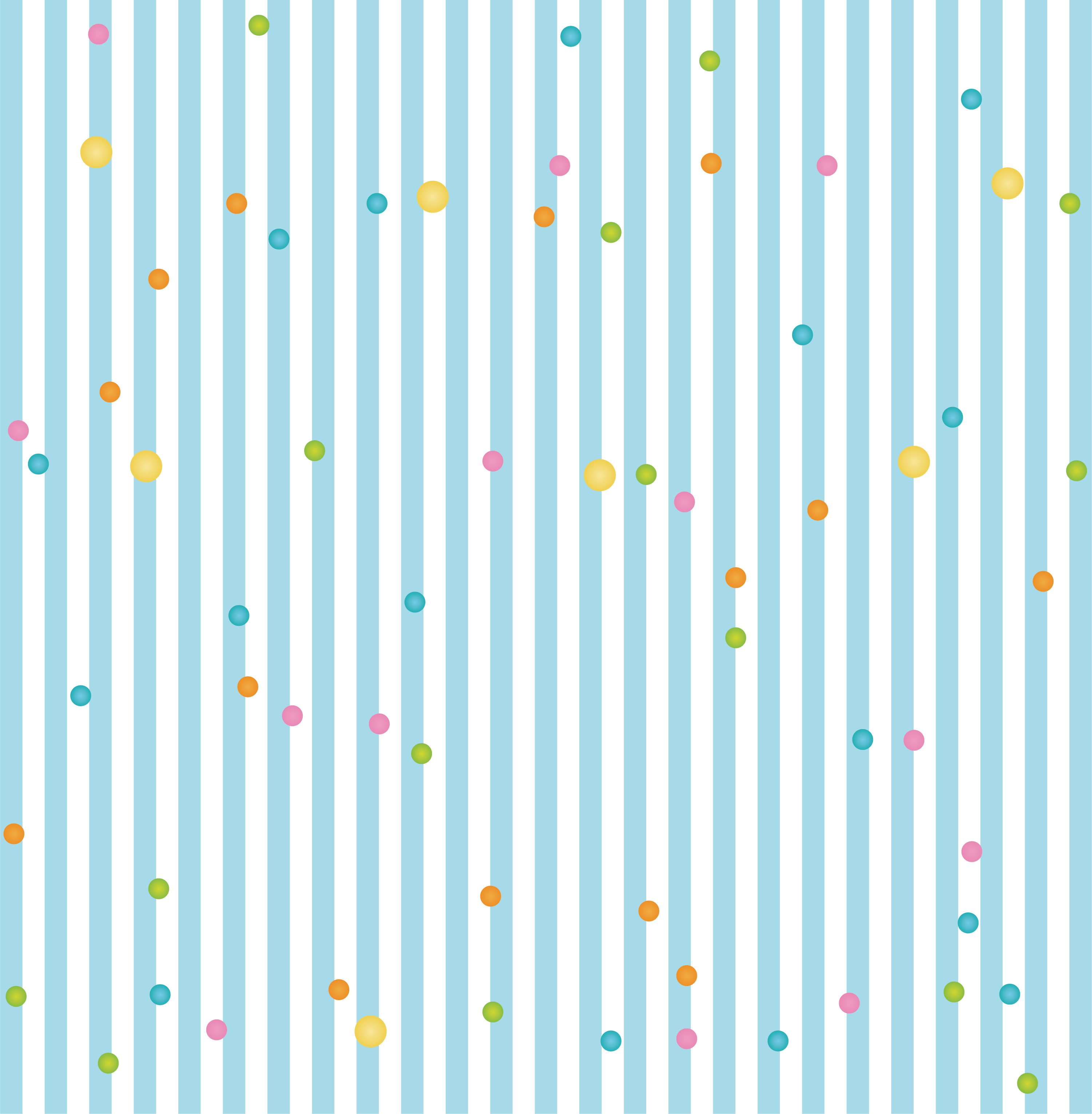 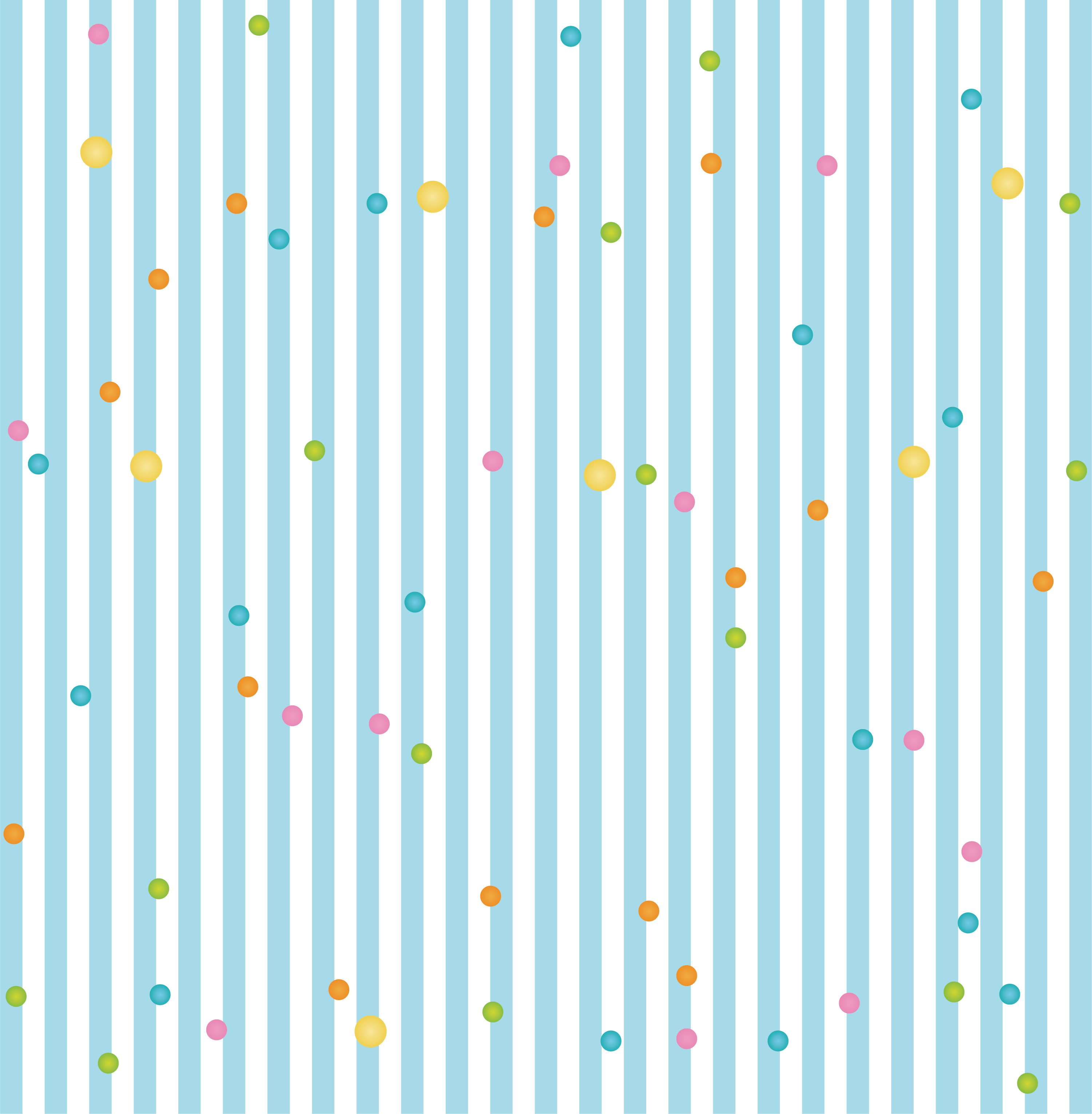 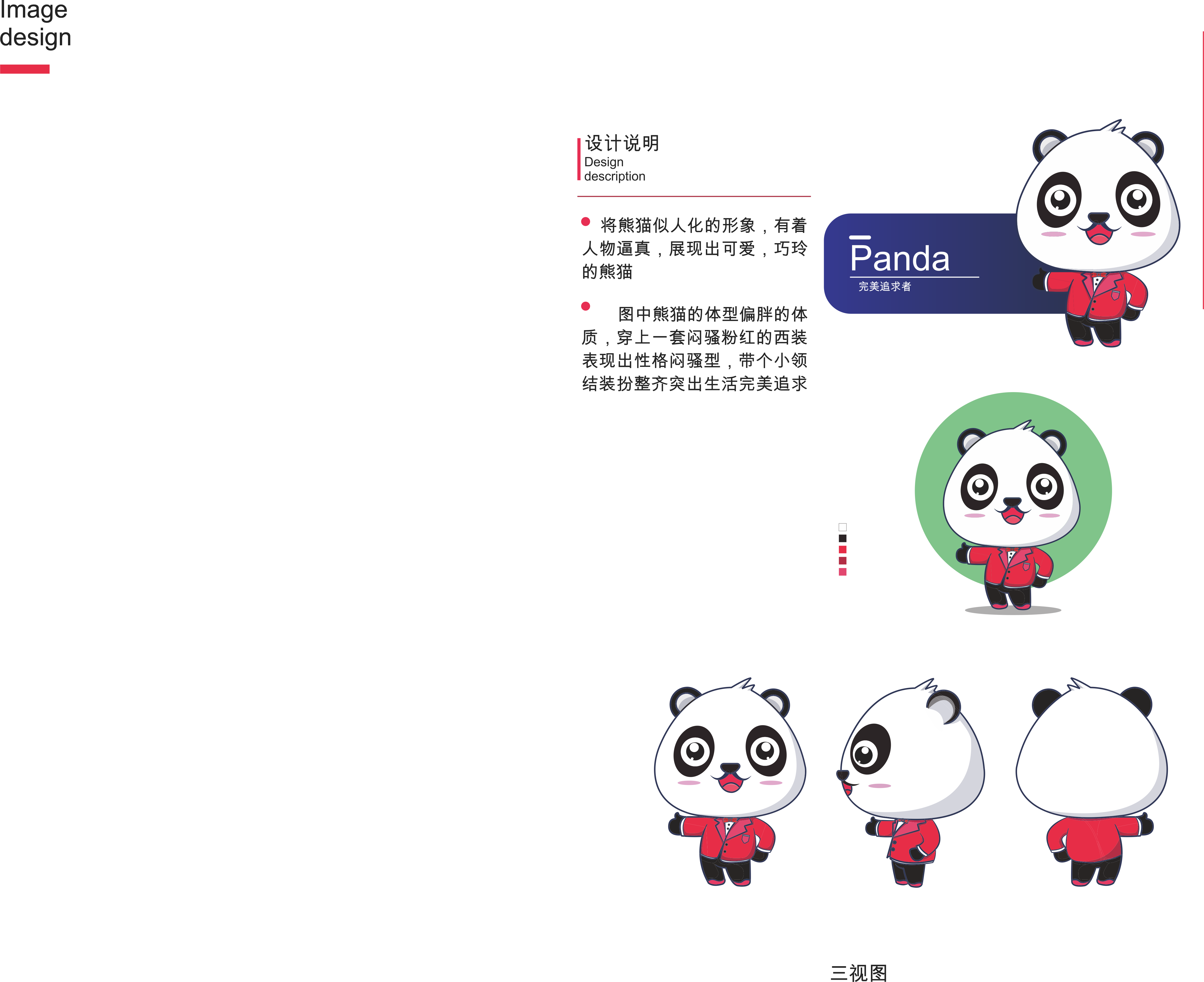 再会